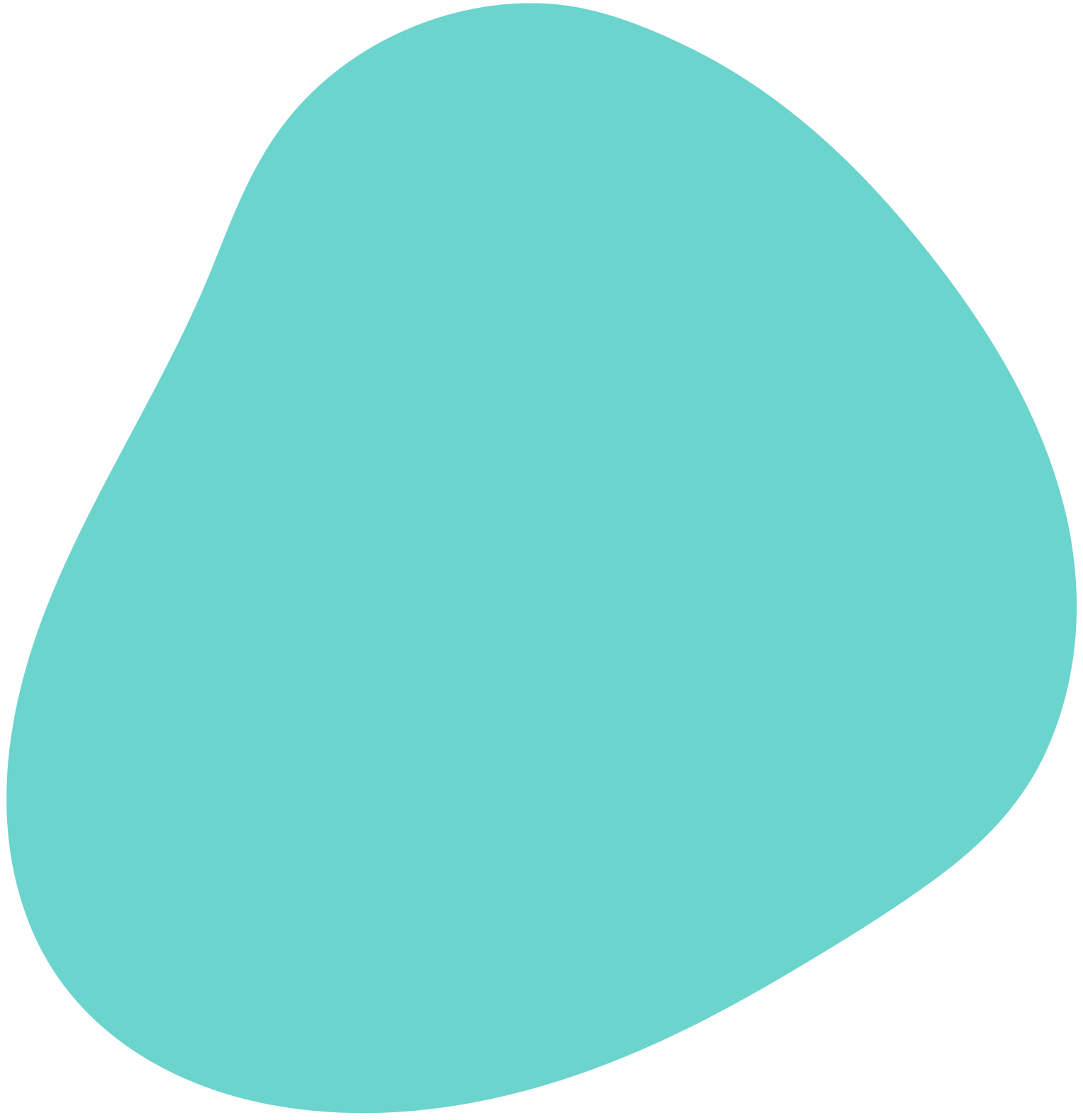 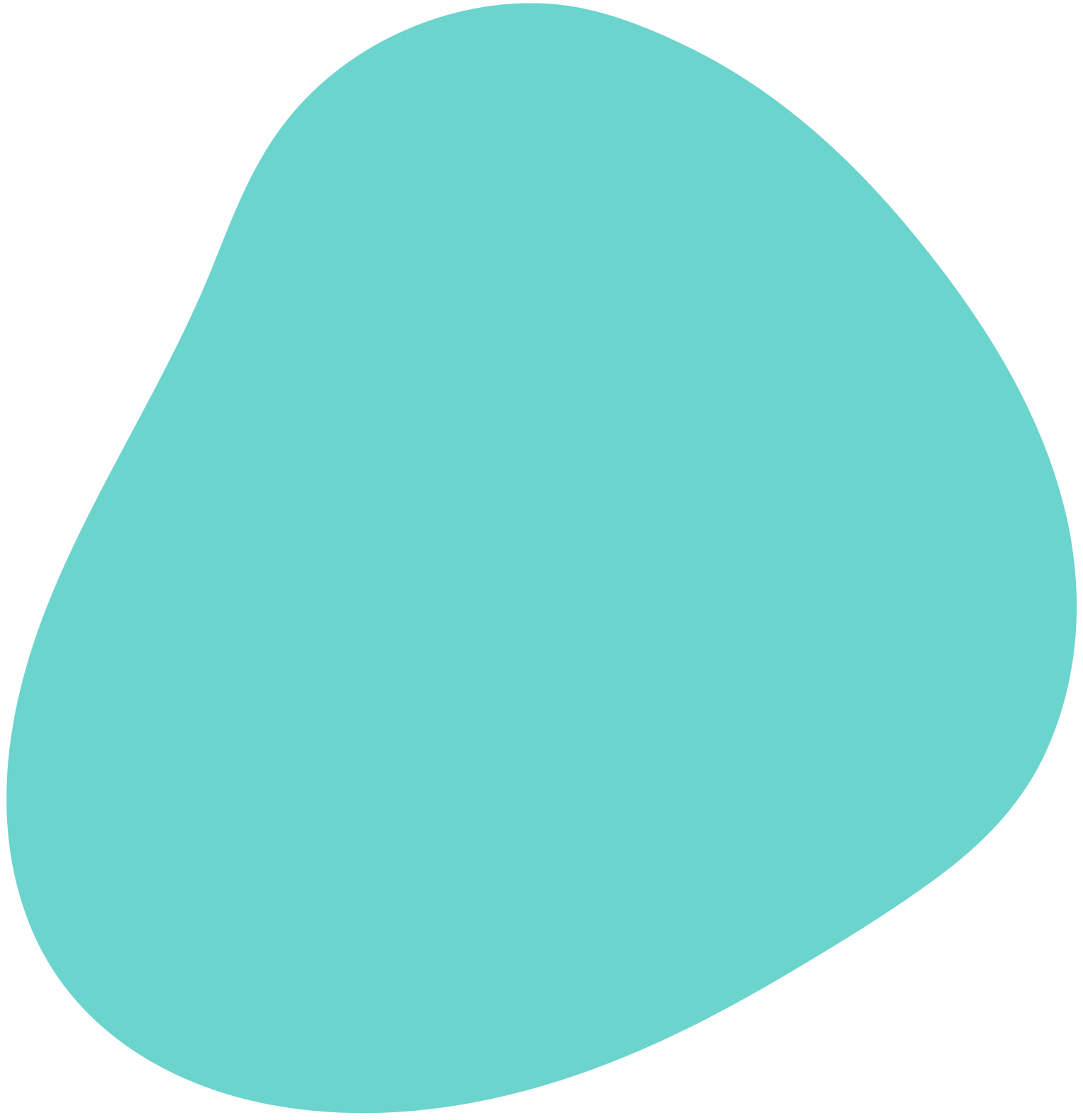 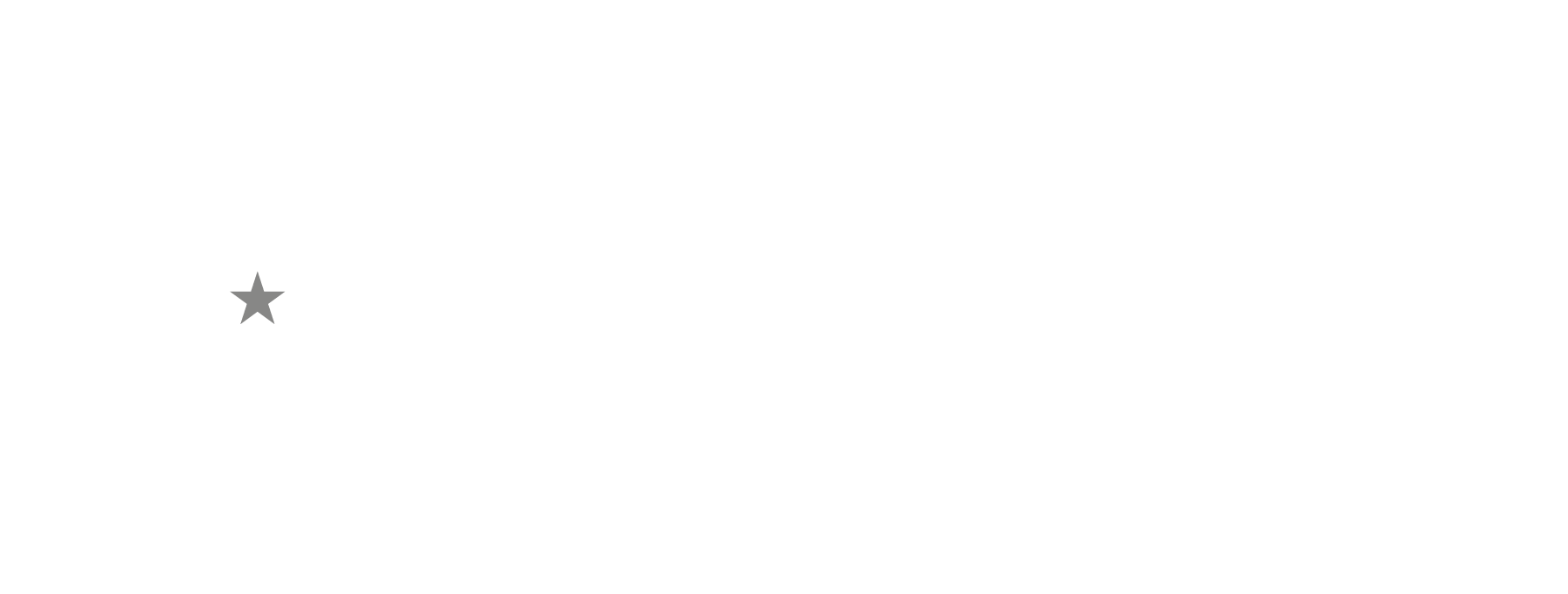 REVISION du
REGLEMENT
Brève présentation
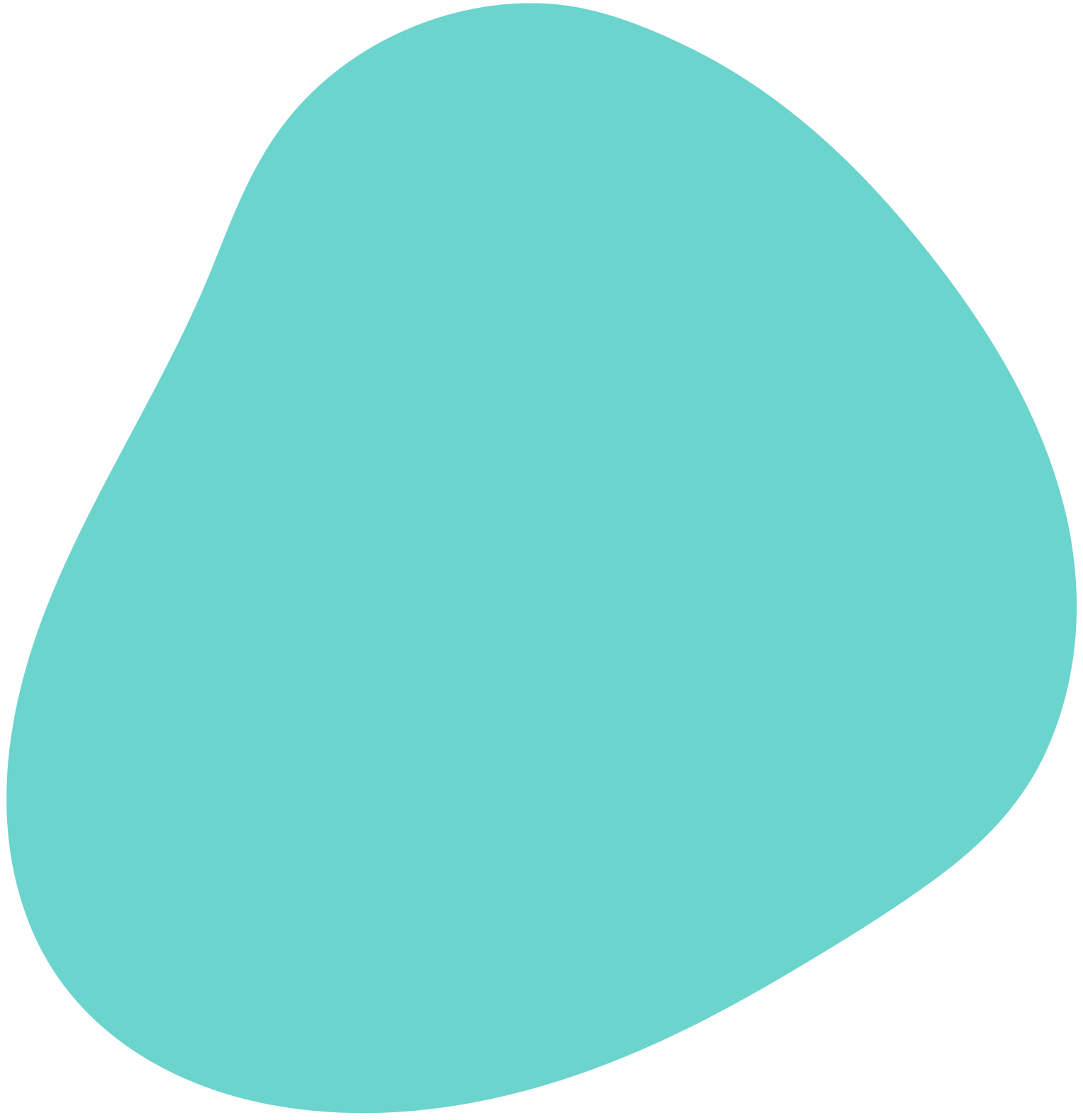 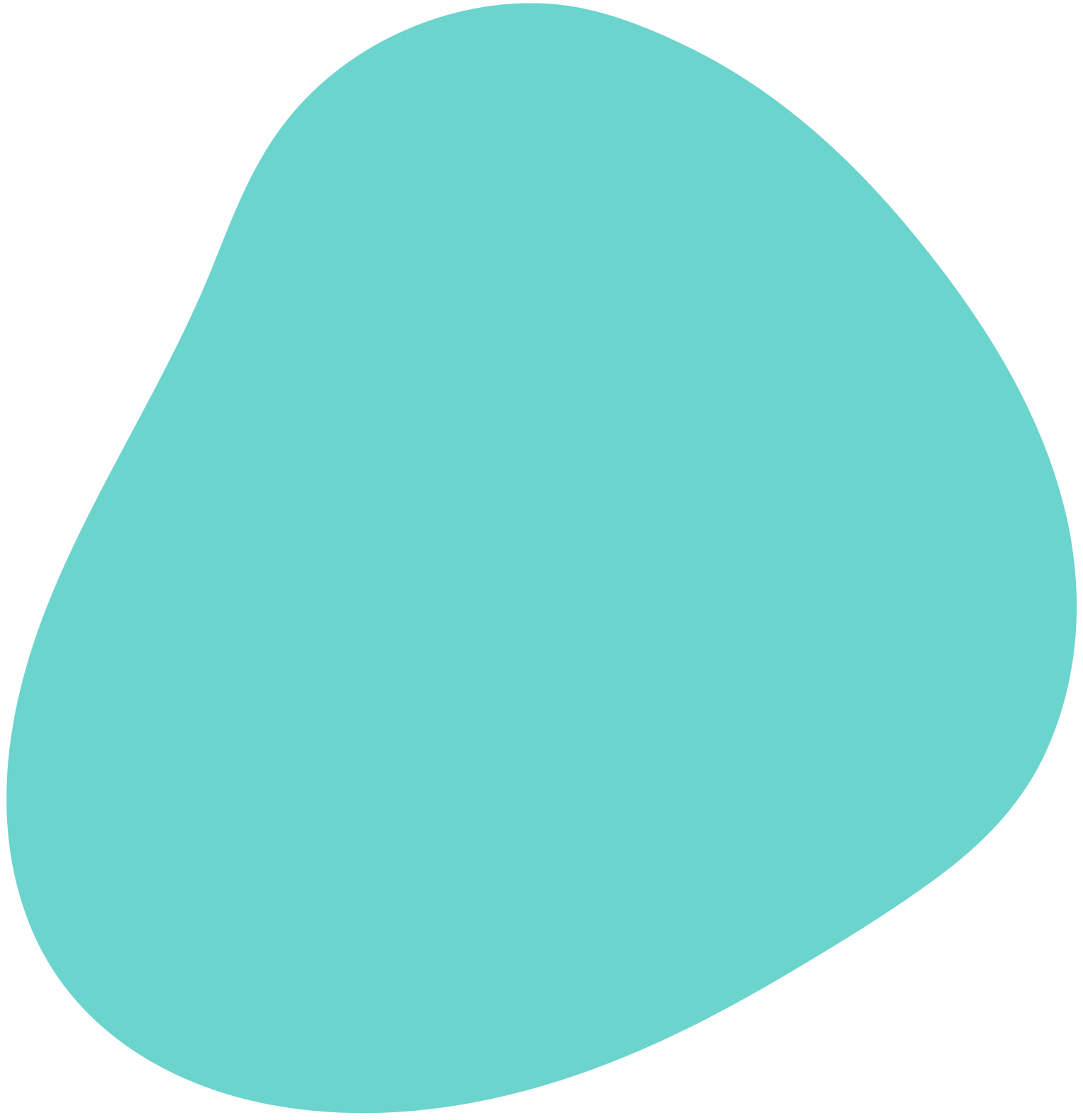 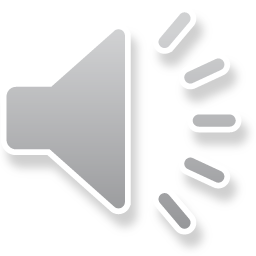 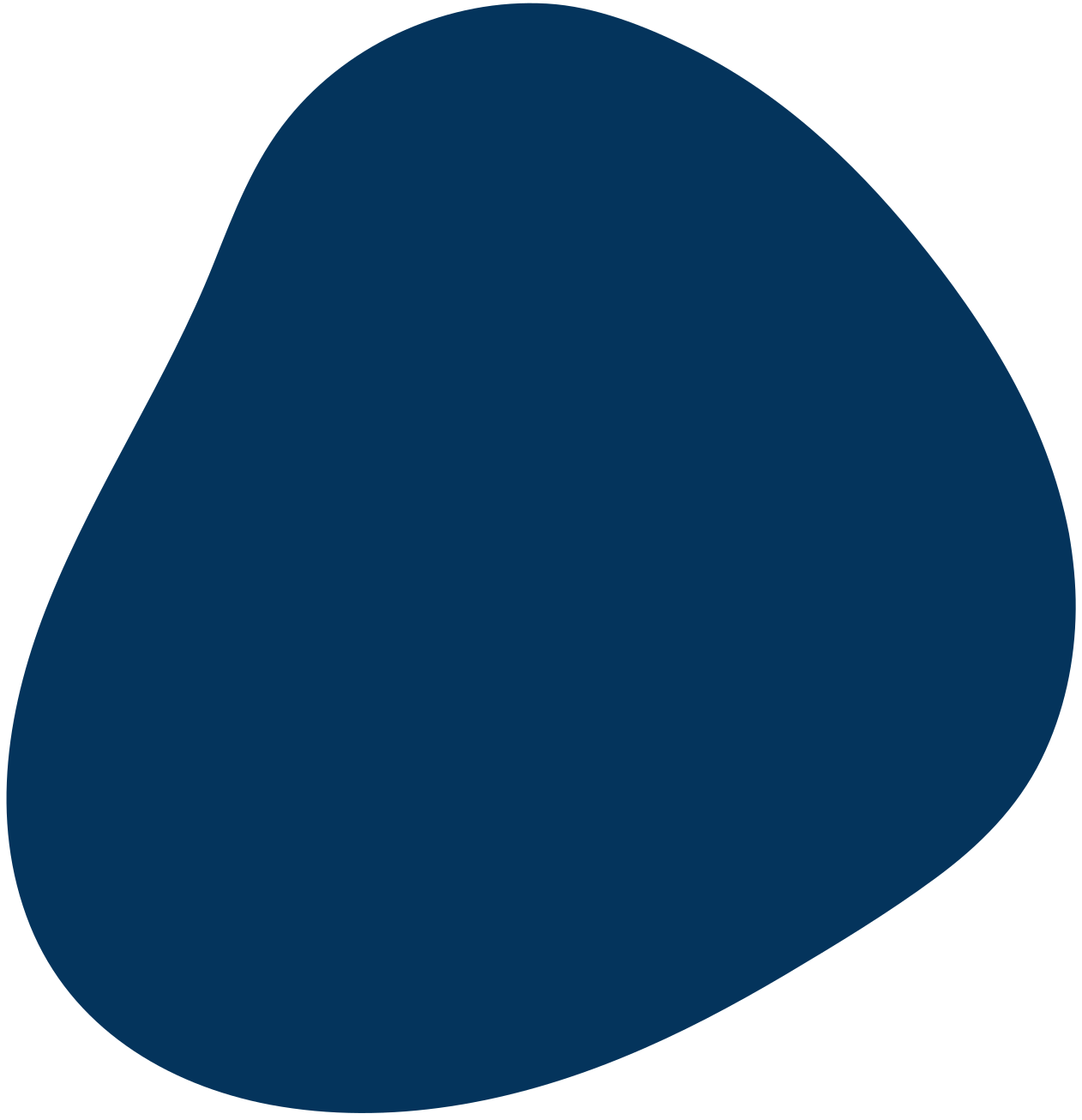 CONFERENCE DES OING
Nous transformer pour être plus fort
Les différentes crises que l’Europe et le monde traversent aujourd’hui nécessitent des réponses nouvelles.
Egalité de genre, jeunesse et migration – des priorités transversales
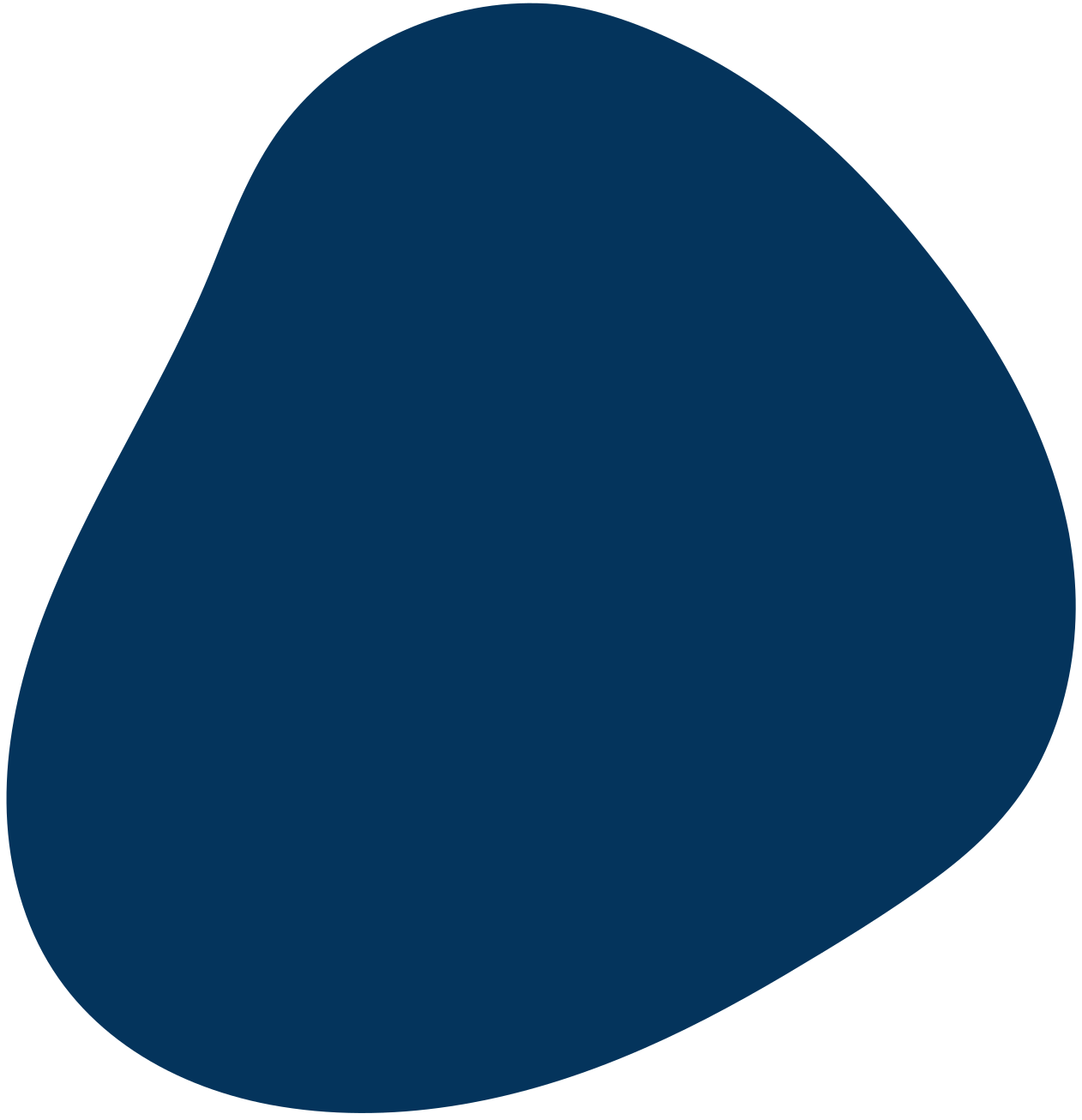 Relever les défis humains et démocratiques de manière responsable et opérationnelle
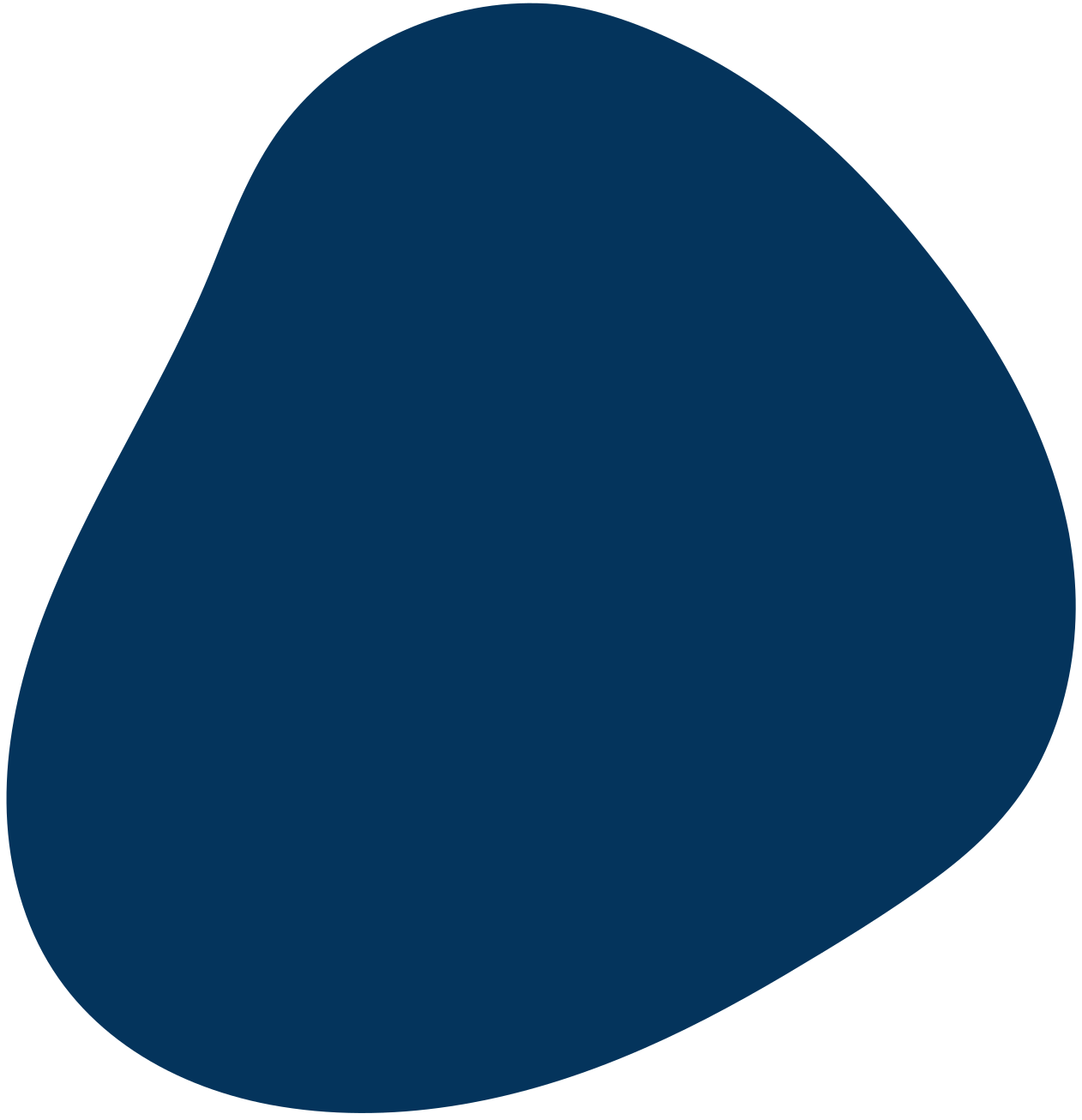 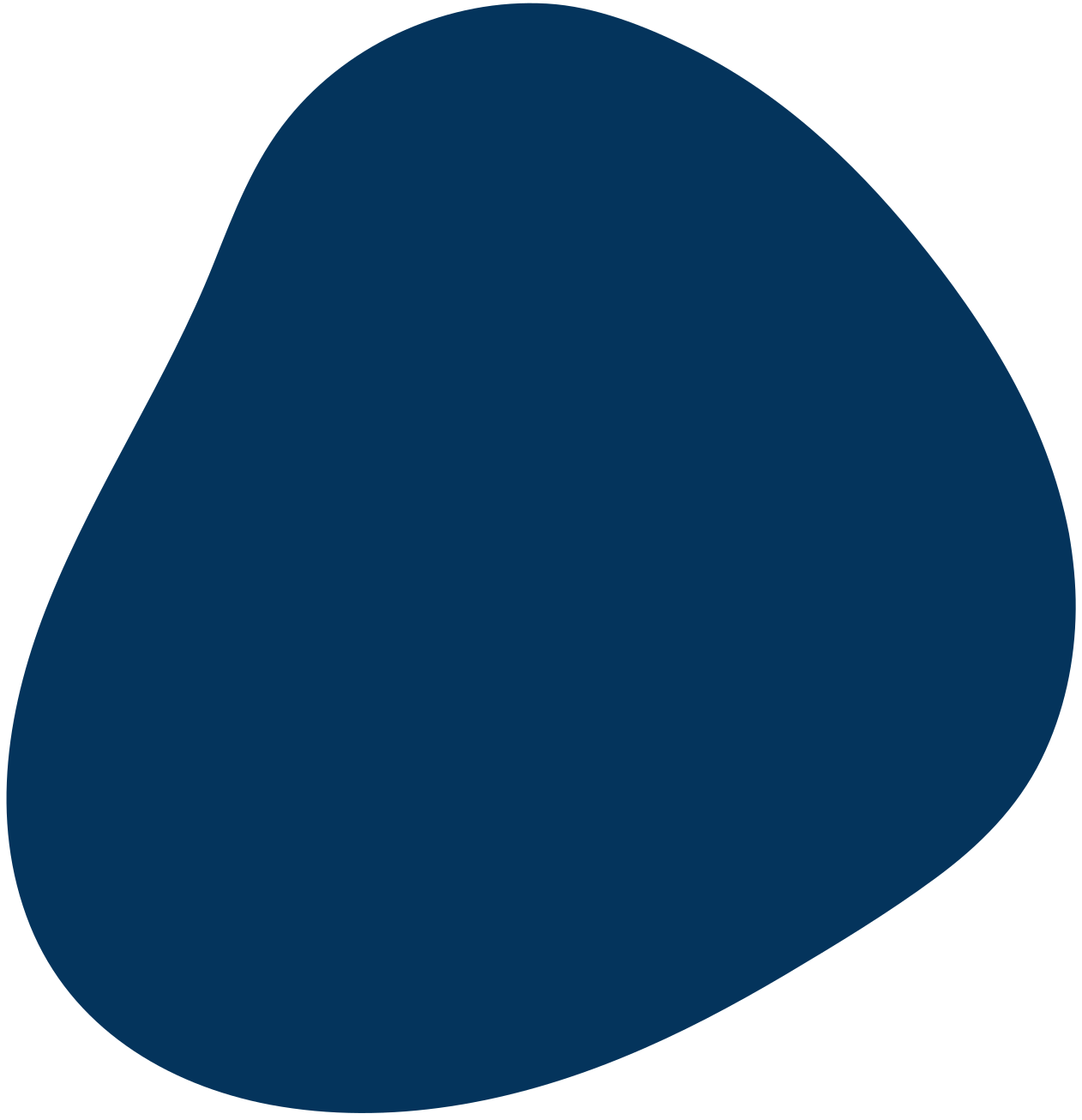 Proposer des espaces d’Interactions entre les décideurs politiques Européens et la société civile
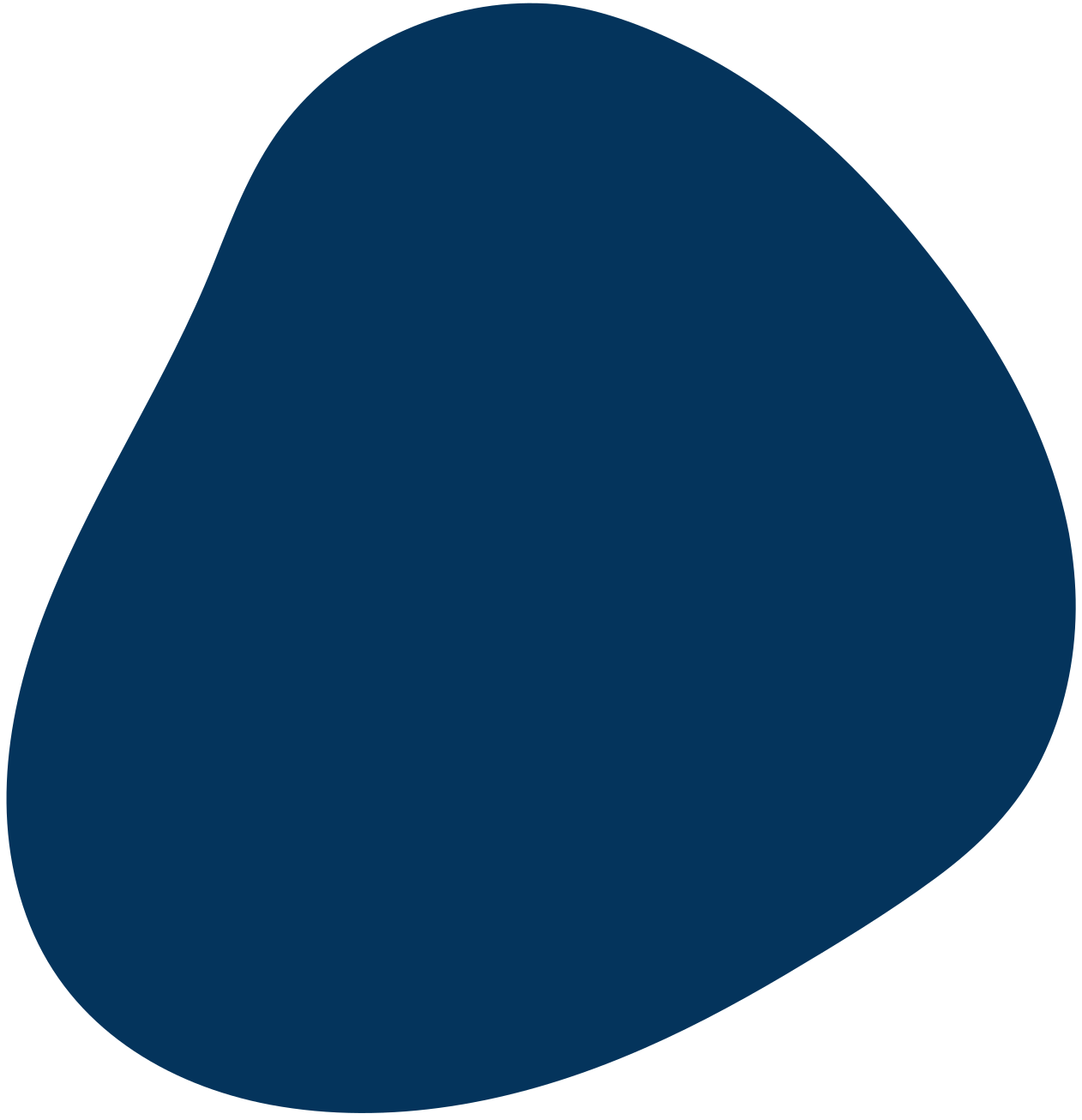 1.PREAMBULE
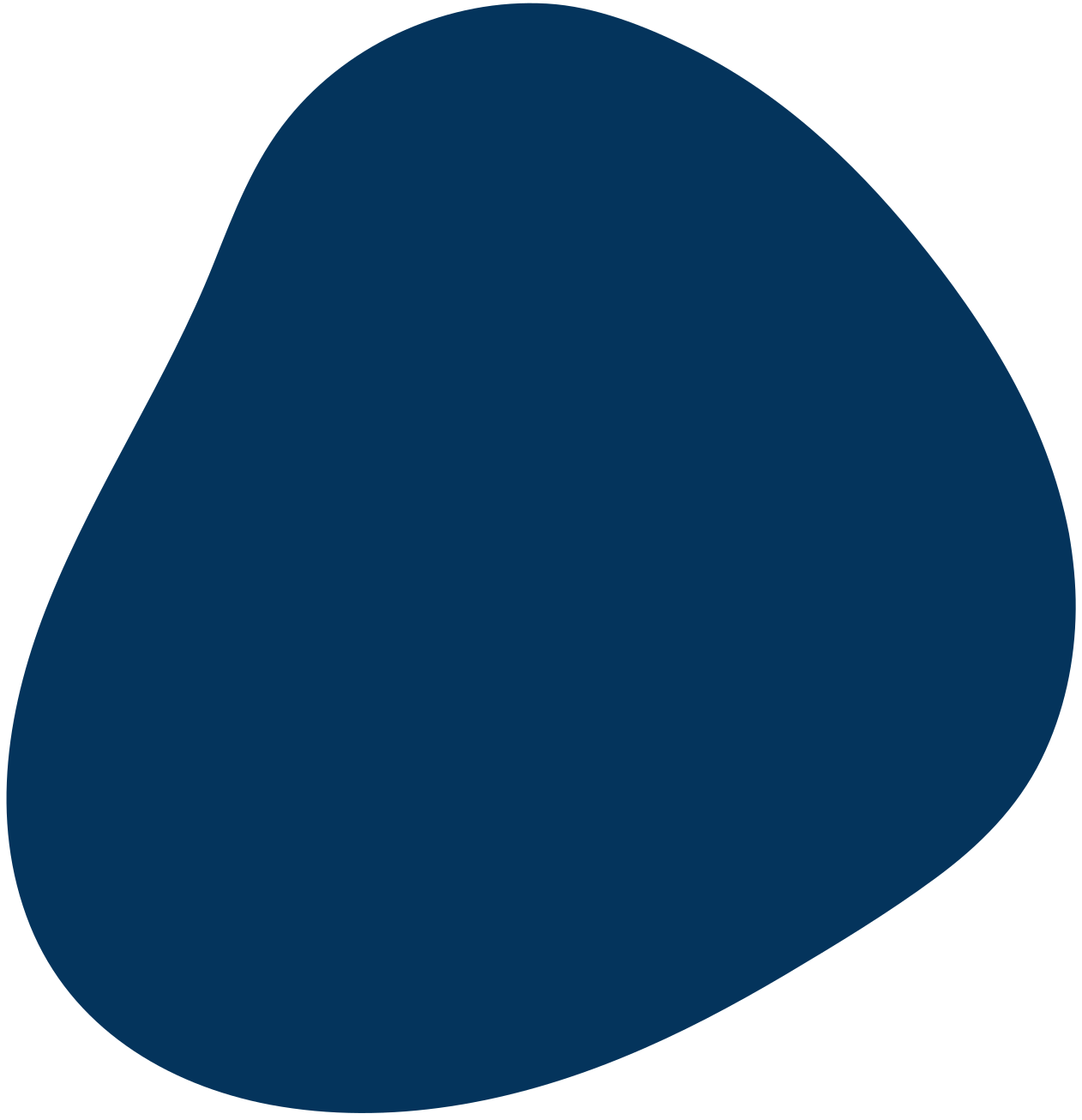 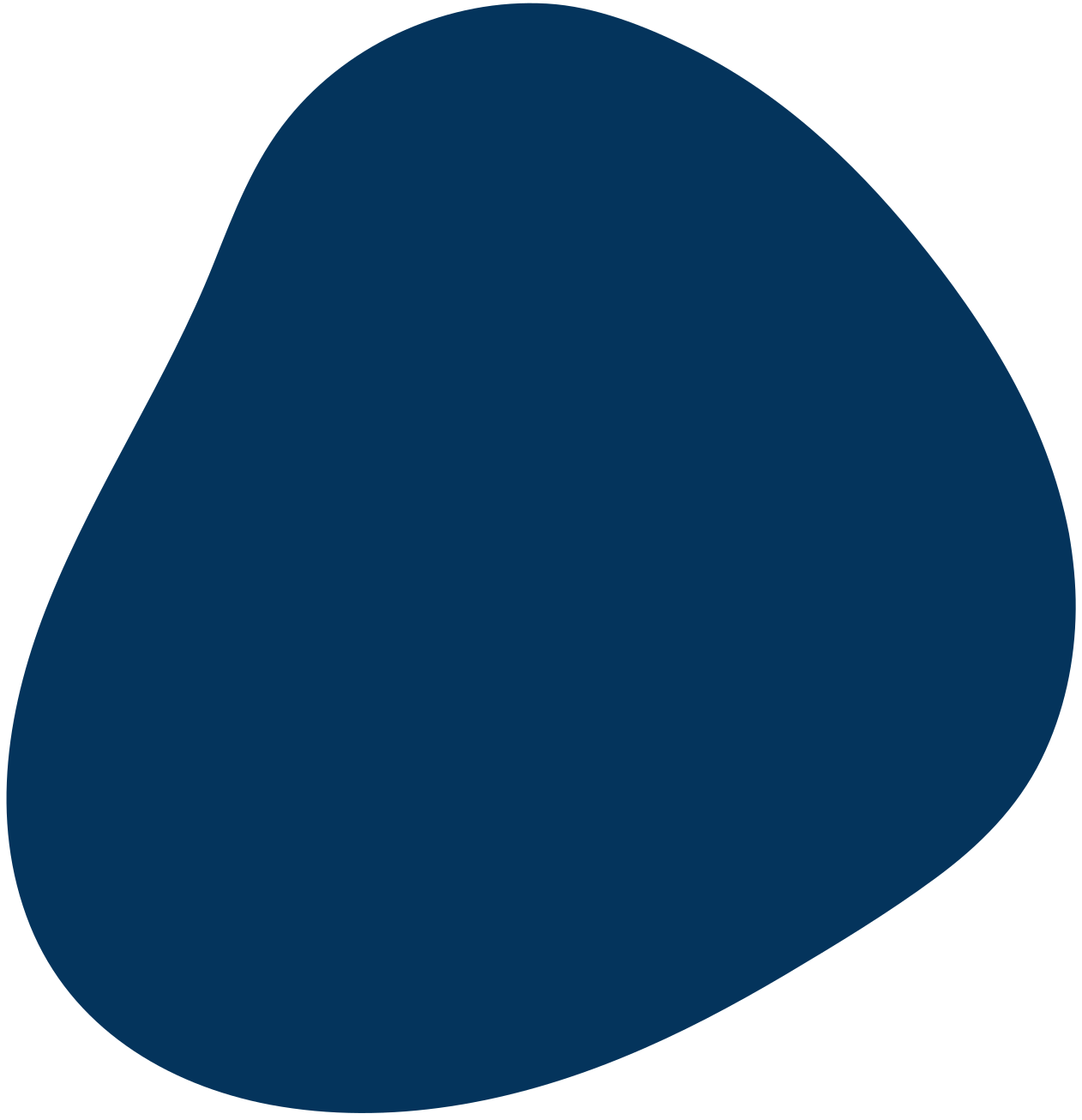 Ce projet de règlement intègre un préambule qui définit globalement 
le rôle que peut jouer la Conférence des OING. 
Le préambule renforce : 
Le lien entre la Conférence et les OING 
ayant le statut participatif.
Le Rôle de la Conférence pour faciliter la participation de la société civile institutionnalisée, au Conseil de l'Europe, par le biais de ses membres.
 La contribution que la Conférence peut apporter pour permettre l'interaction de la société en général avec le Conseil de l'Europe. 
La préoccupation particulière de la Conférence en ce qui concerne la promotion de la démocratie participative, la citoyenneté active et la liberté d'association ; & son fonctionnement en conformité avec le règlement intérieur et la résolution CM/Res(2016) 3.
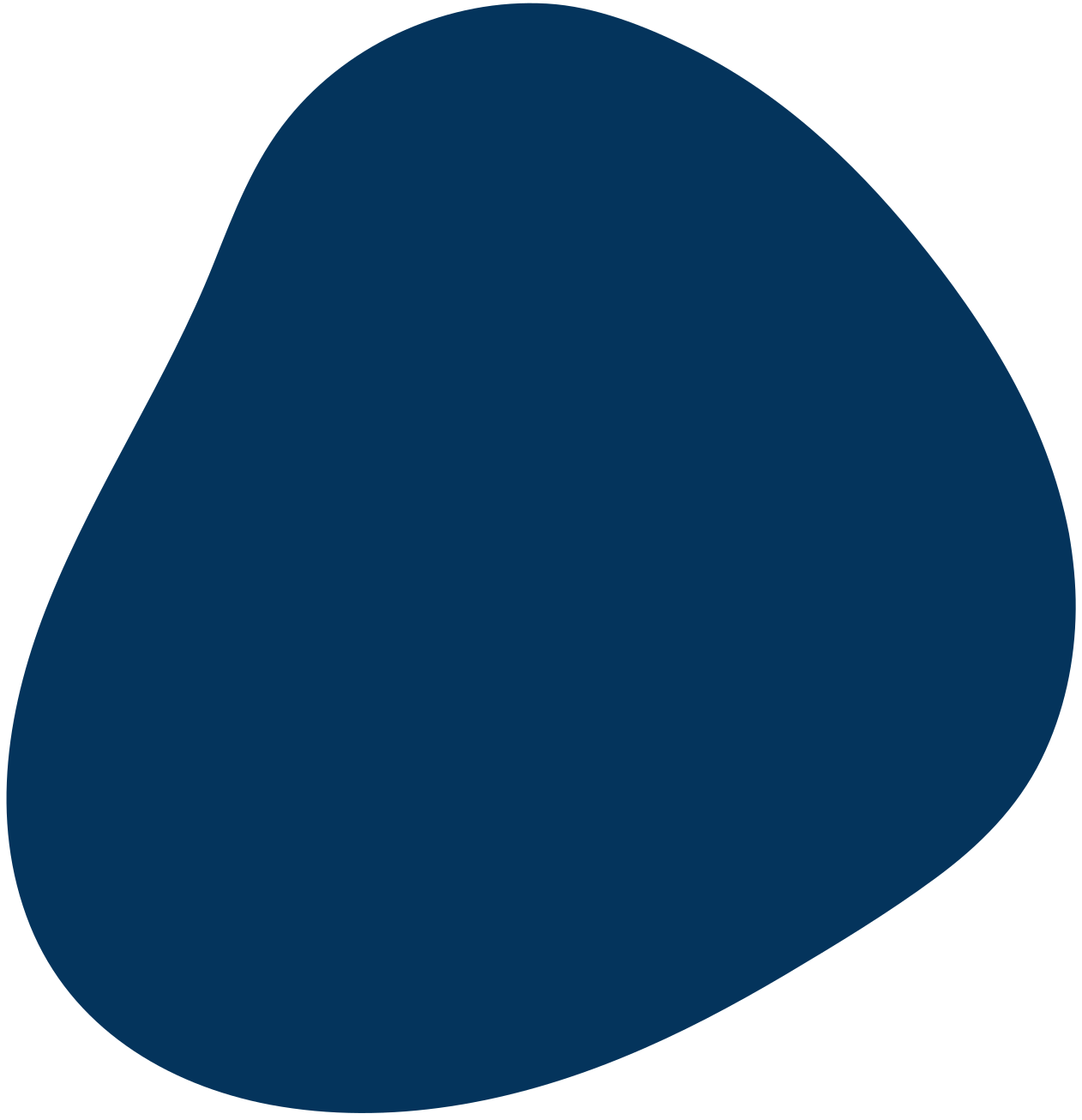 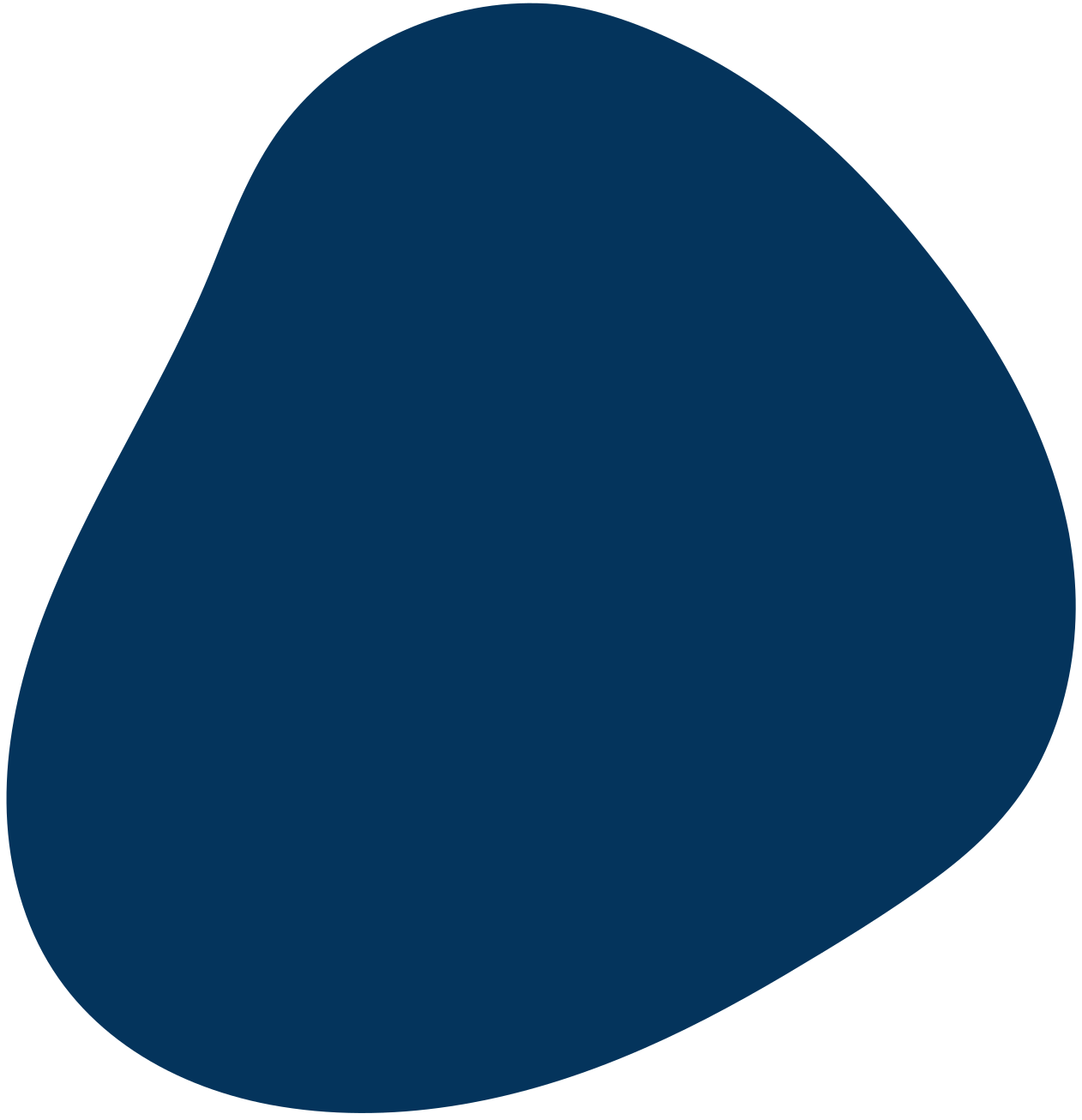 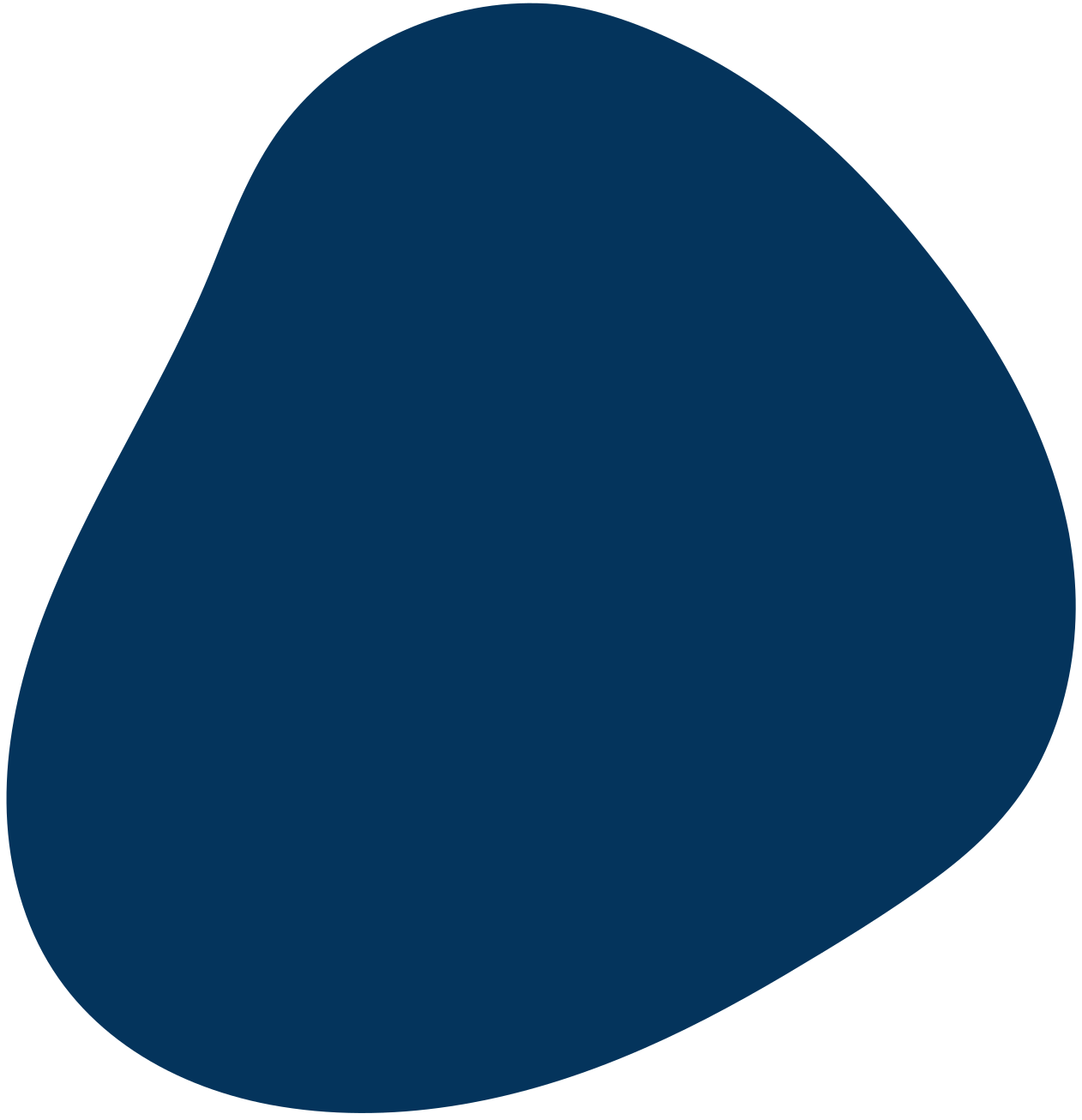 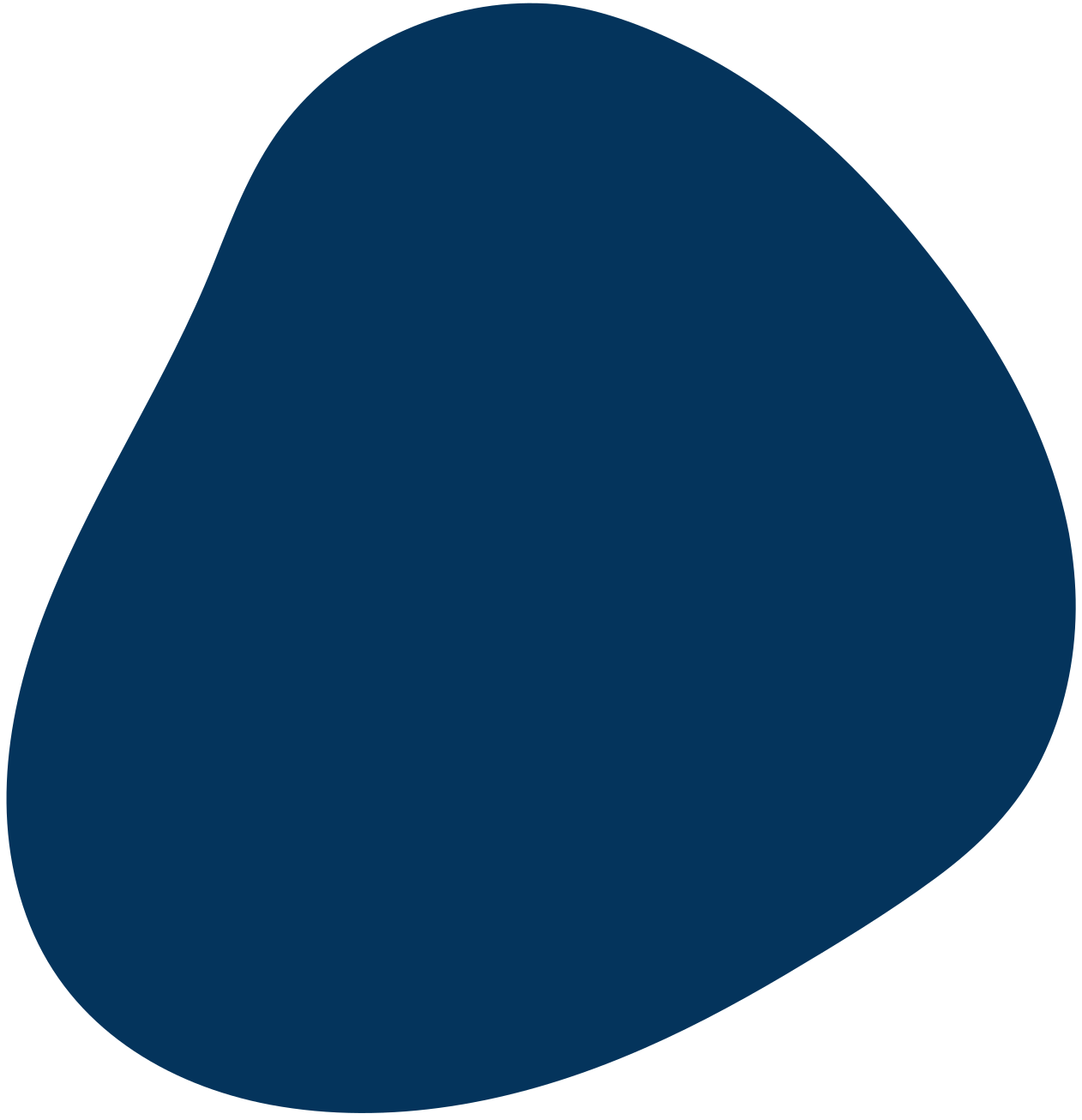 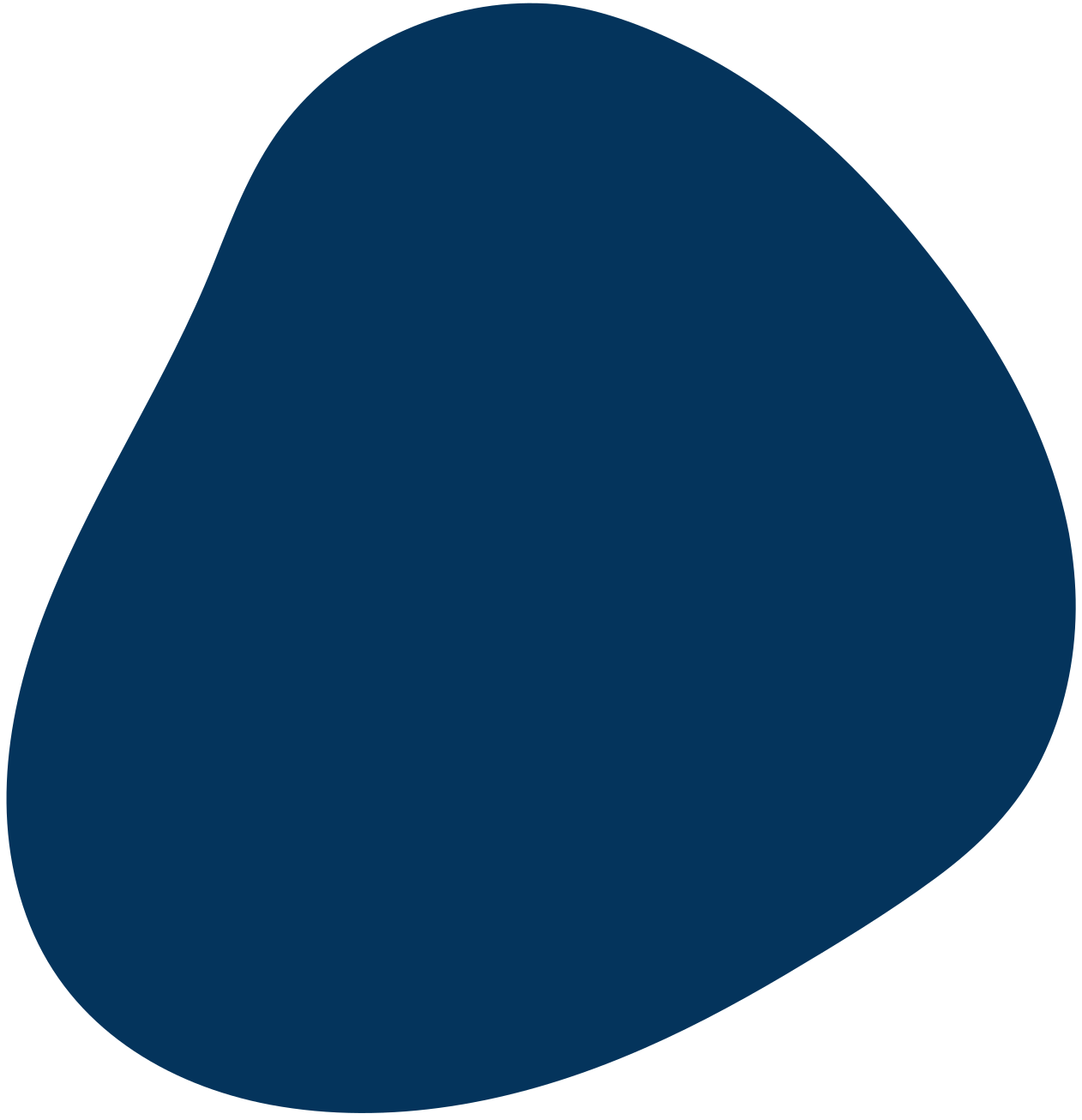 3.ORGANISATION STRUCTURELLE
& PARTICIPATION des OING
2. MEMBRE
Assemblée générale - principal organe décisionnel de la Conférence, 
Président.e
2 vice-président.e.s, 
Commission permanente, 
Comités, 
Conseil(s) d'experts
Comité de vérification et de litige.
Comité d'appel.
 
Il est proposé de prévoir des sessions à la fois physiques à Strasbourg 
et également par vidéoconférence afin de favoriser la souplesse et la participation des membres des OING
Le statut participatif accordé par le Secrétaire Général du Conseil de l'Europe

 
Les objectifs poursuivis par la participation à la conférence

.
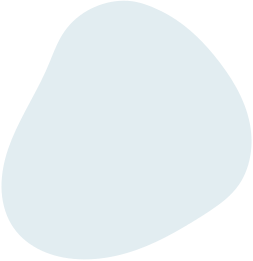 Le renforcement de la "dynamique ascendante" est un point fort de cette révision
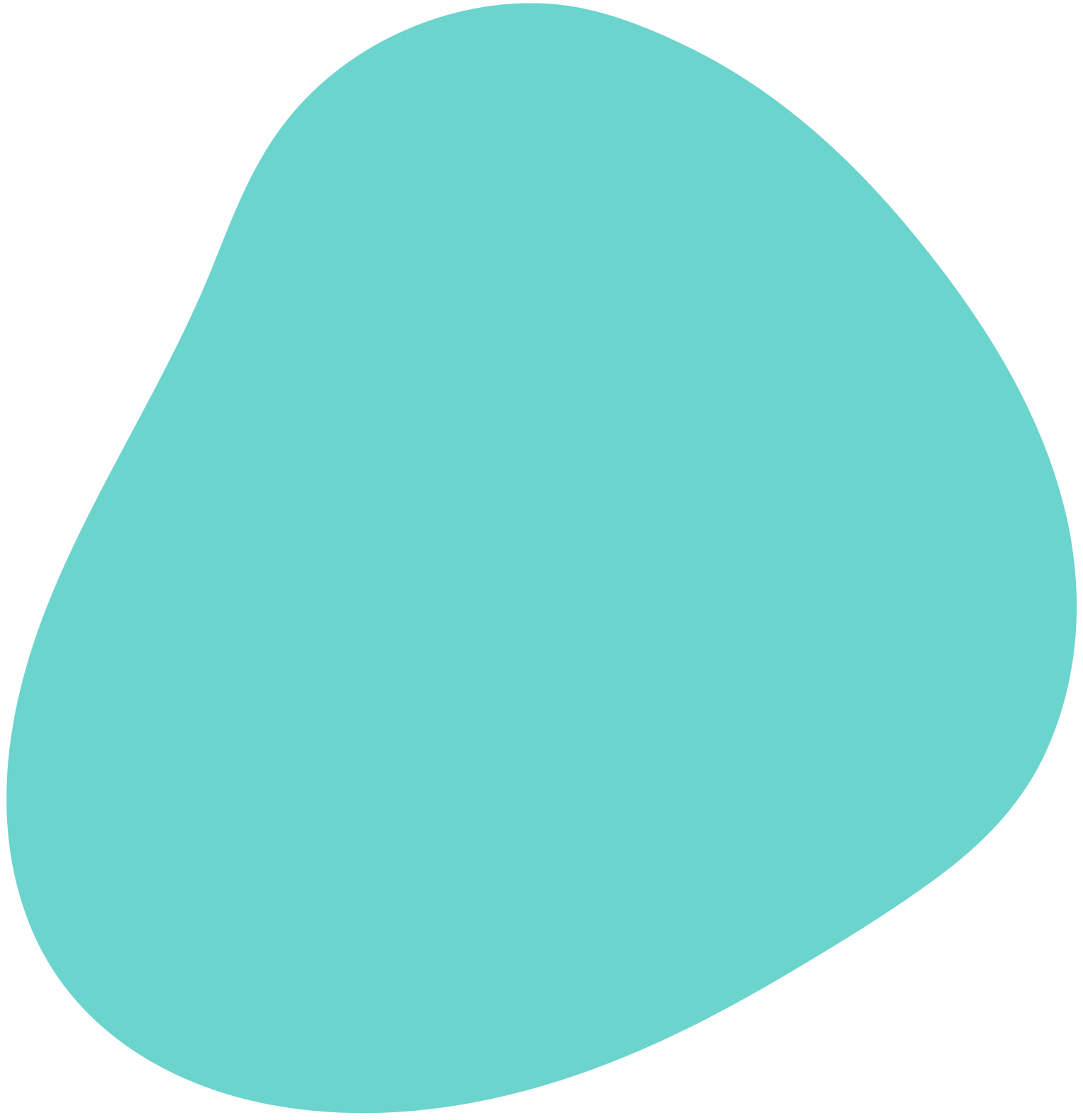 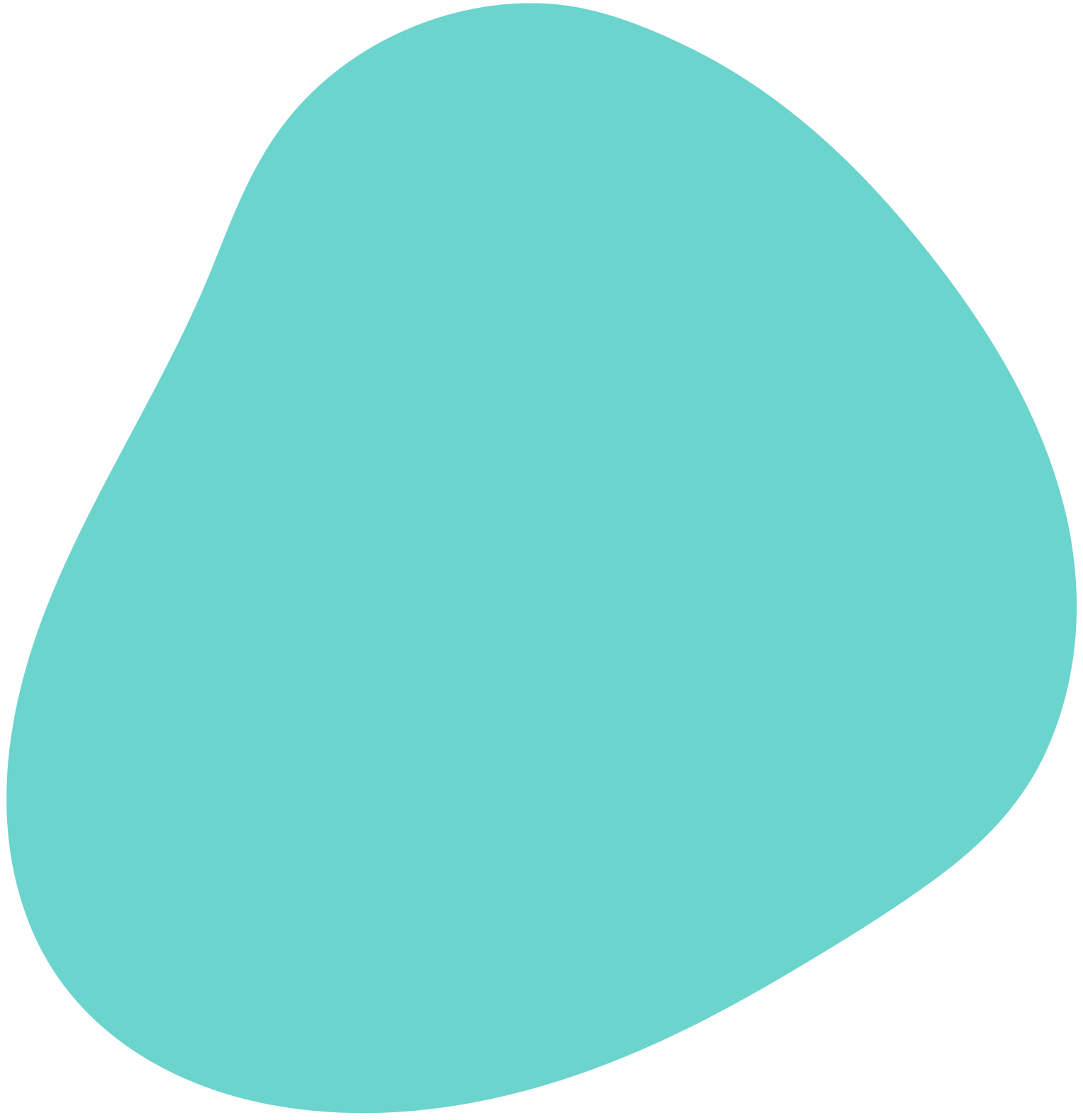 4. L’ASSEMBLEE GENERALE (AG)
L'ASSEMBLÉE GÉNÉRALE RESTERA LE PRINCIPAL ORGANE DE DÉCISION AU SEIN DE LA CONFÉRENCE.
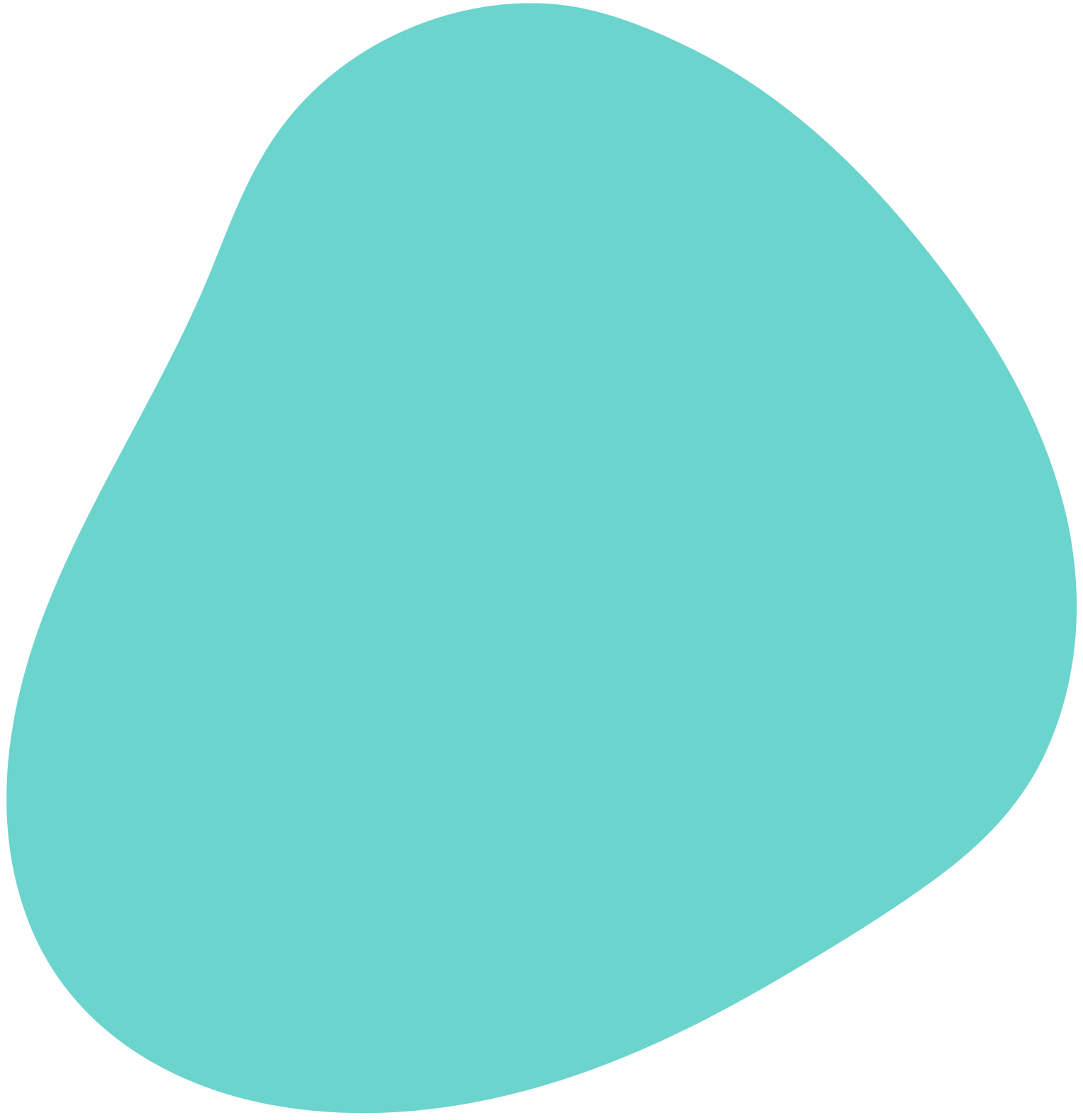 l'AG élira
Le/la président.e, les deux vice-président.e.s, les membres de la Commission permanente  

Elle se prononcera sur les propositions du/de la président.e du/des conseil(s) d'experts et de membres du Comité de vérification et de litiges et du Comité d'appel. 
Elle pourra décerner le titre de président.e  d’honneur de la Conférence. 

En outre, les résolutions et les recommandations à adopter par l'Assemblée générale seront principalement basées sur les rapports préparés par les comités qu'elle aura décidé de créer.
Elle sera responsable de la
 creation des comités et
 de l’approbation de leurs
 mandats et rapports.
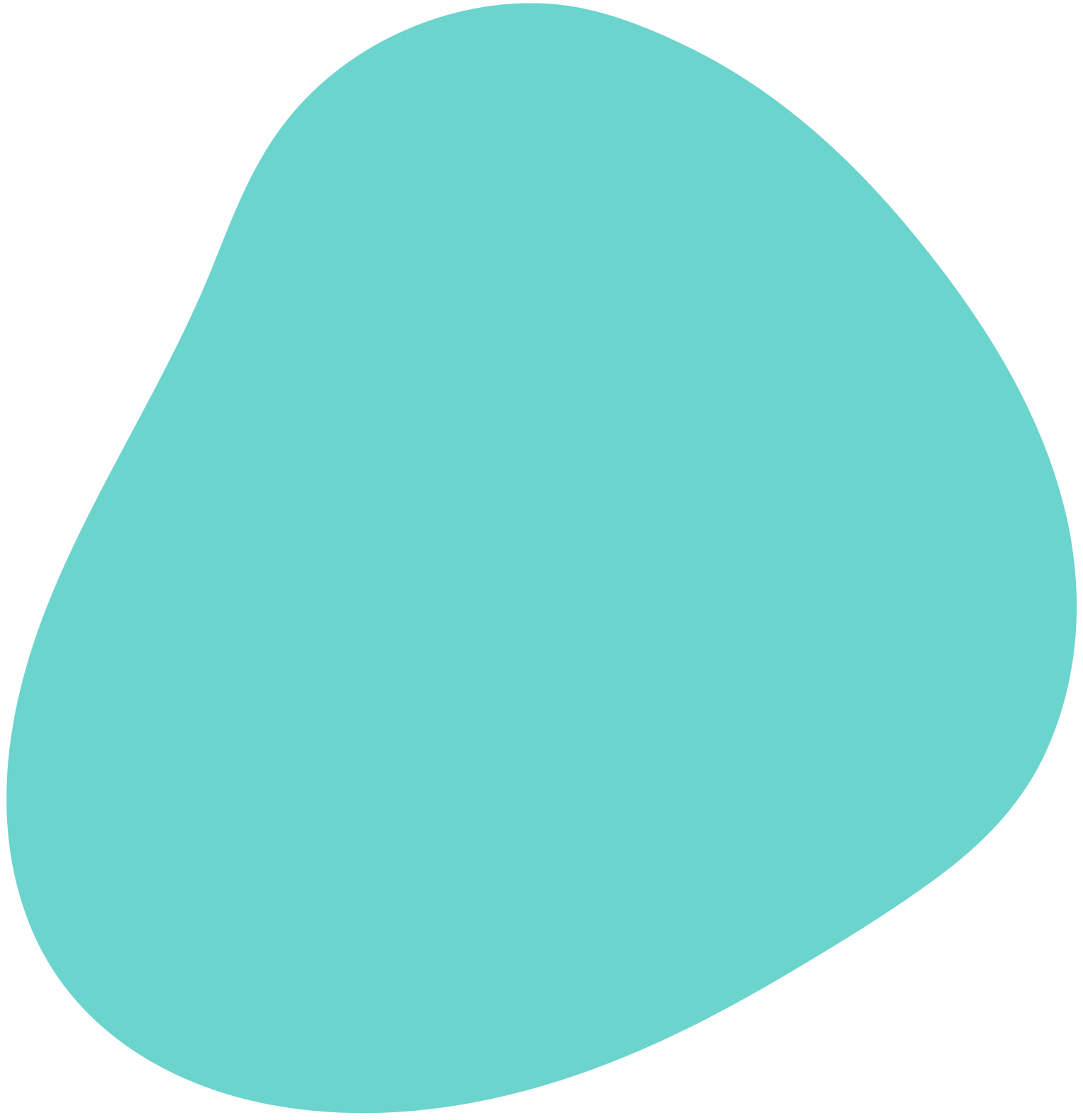 Renforcer le rôle de 
l’Assemblée Générale
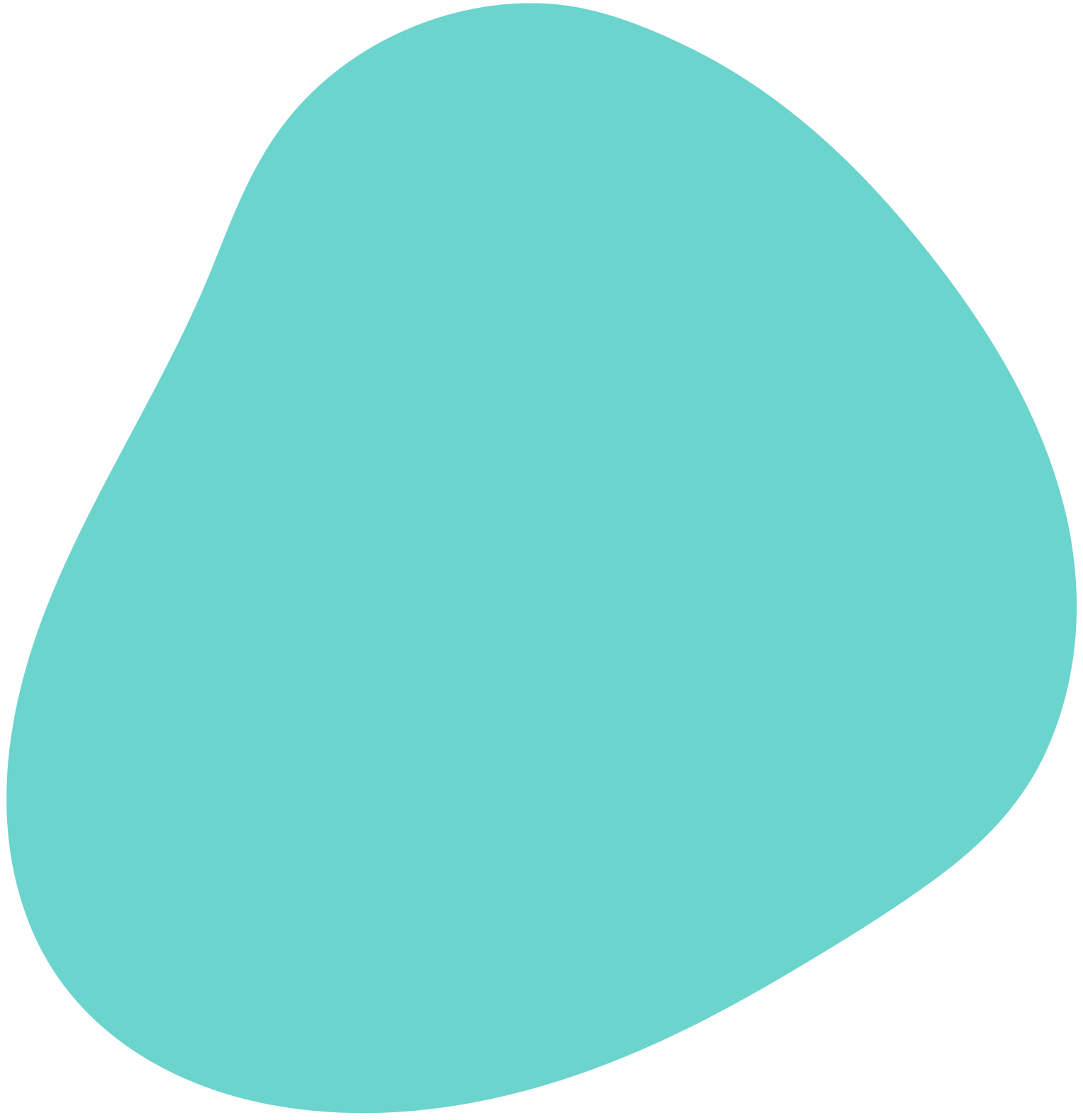 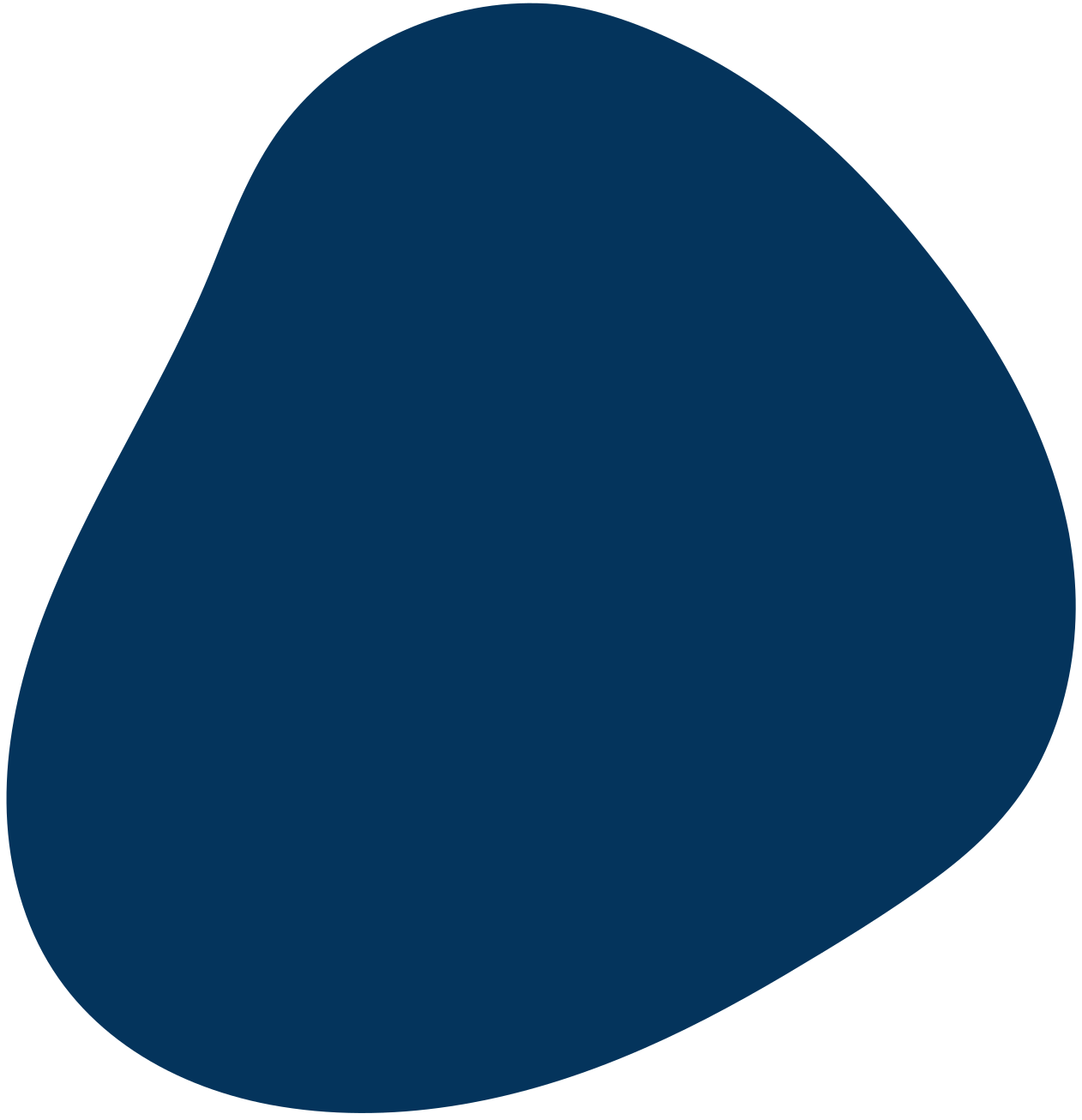 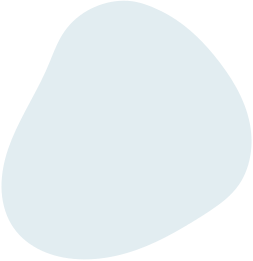 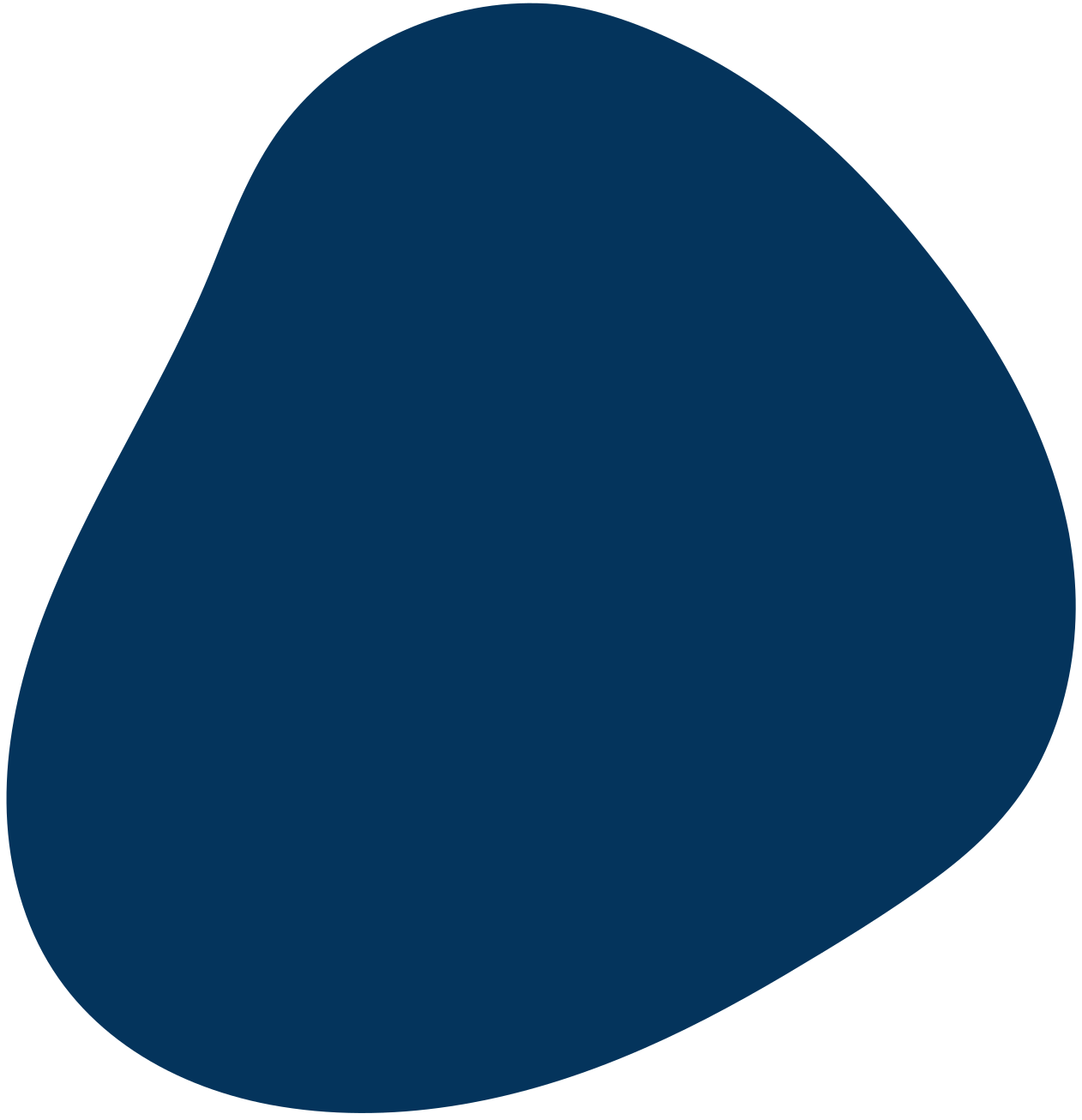 5. Une Commission permanente plus ressérrée
La Commission permanente sera composée du/de la Président.e, des deux vice-présidents et de huit membres élus qui auront tous le droit de vote.

Les postes de vice-président.e.s – au nombre de deux- auront des fonctions renforcées. 

Les huit membres élus participeront à la gestion générale quotidienne de la Conférence des OING. Ils auront également à assurer la coordination des commissions et des questions transversales ou seront chargé de tâches et de domaines d'activités spécifiques de la Conférence des OING. 

La révision proposée introduit l'obligation pour les candidats d'afficher une déclaration à l'appui de leur candidature sur le site web de la Conférence afin que chacun puisse voir les raisons de leur candidature et leurs aptitudes pour l'élection.
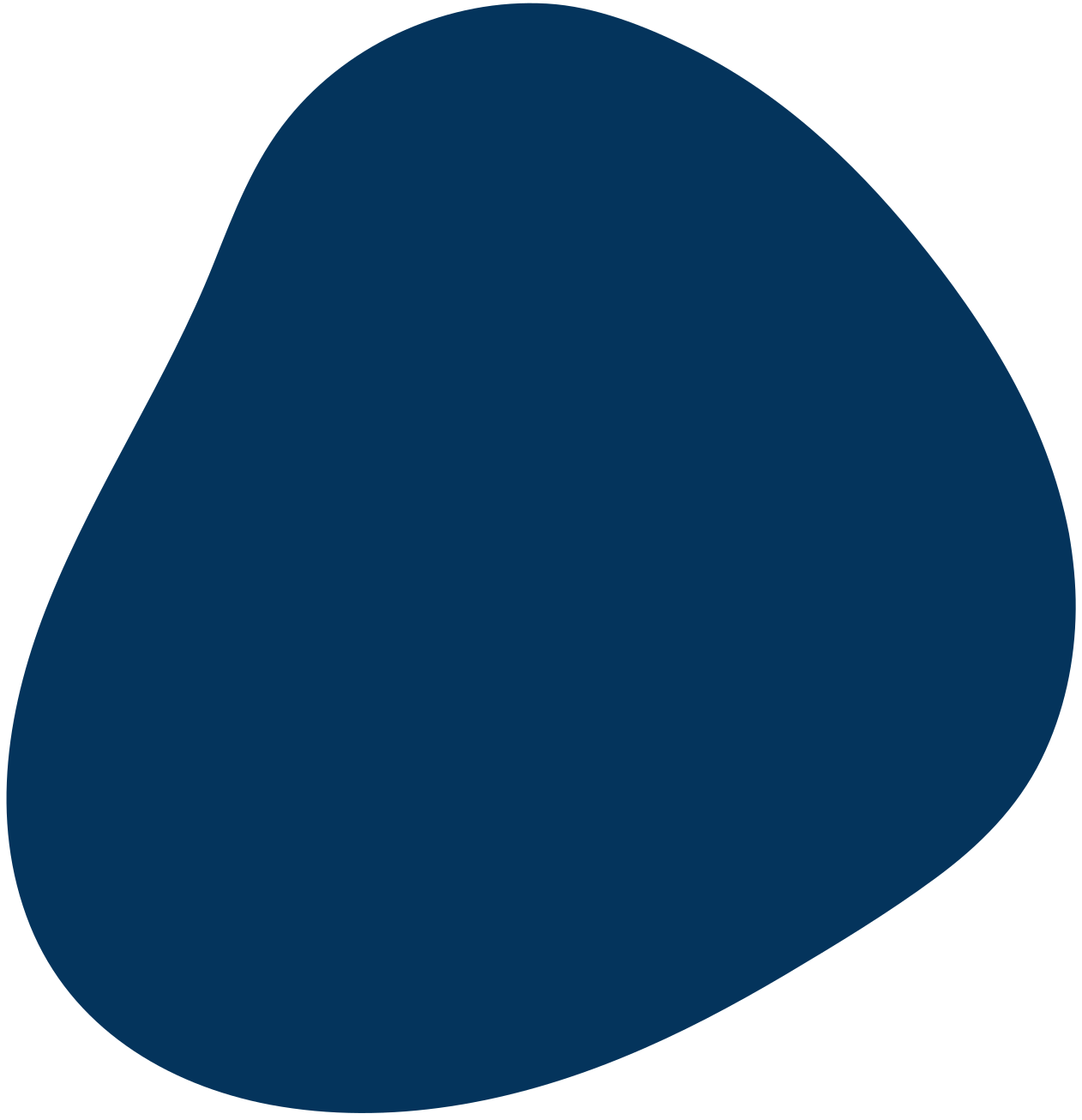 La Conférence des OING qui génère de nouvelles idées et initient des actions doit être flexible, réactive, proche du terrain.
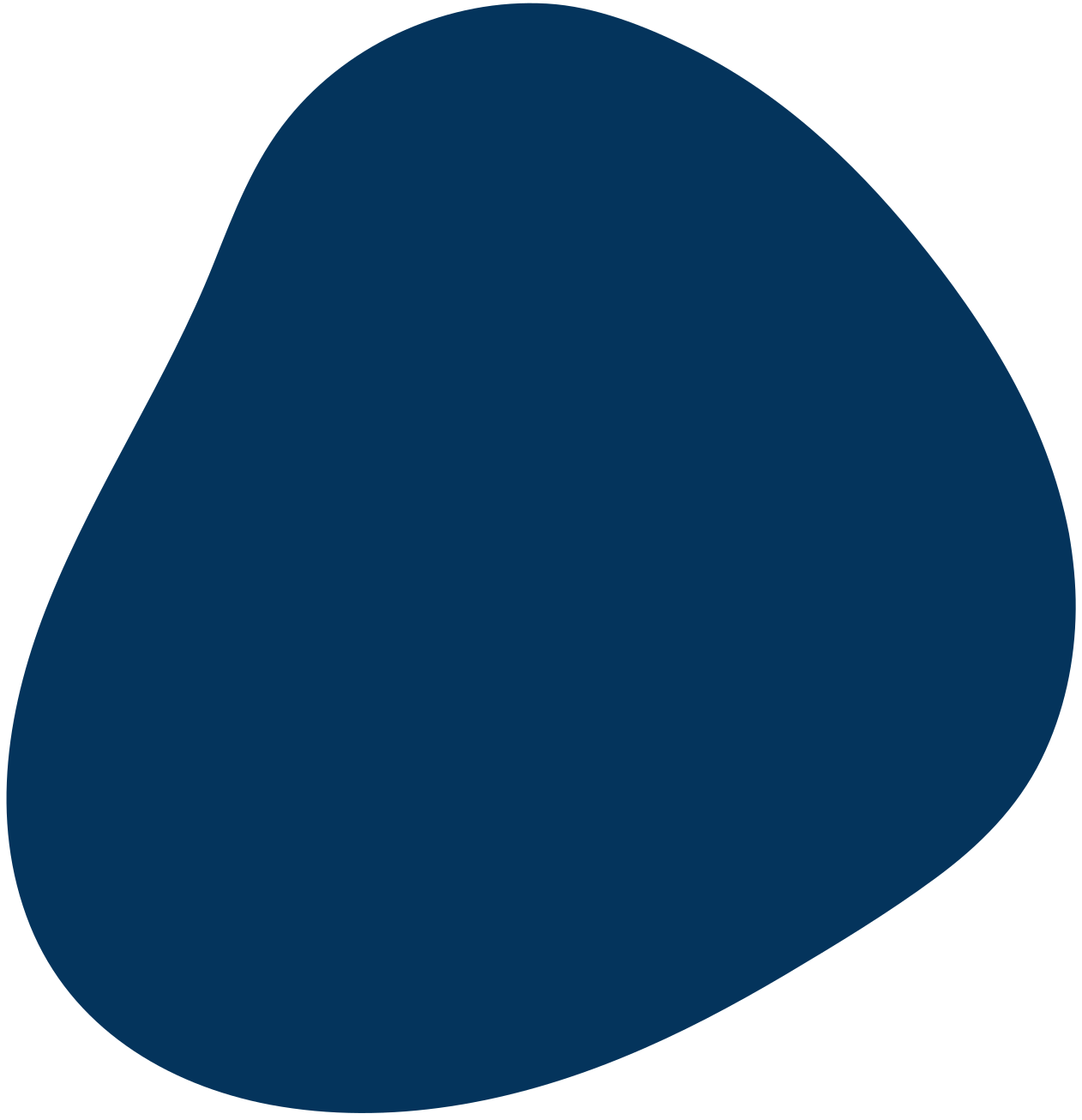 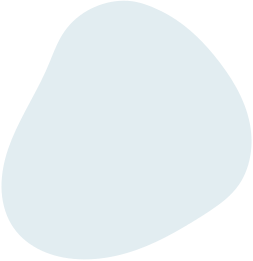 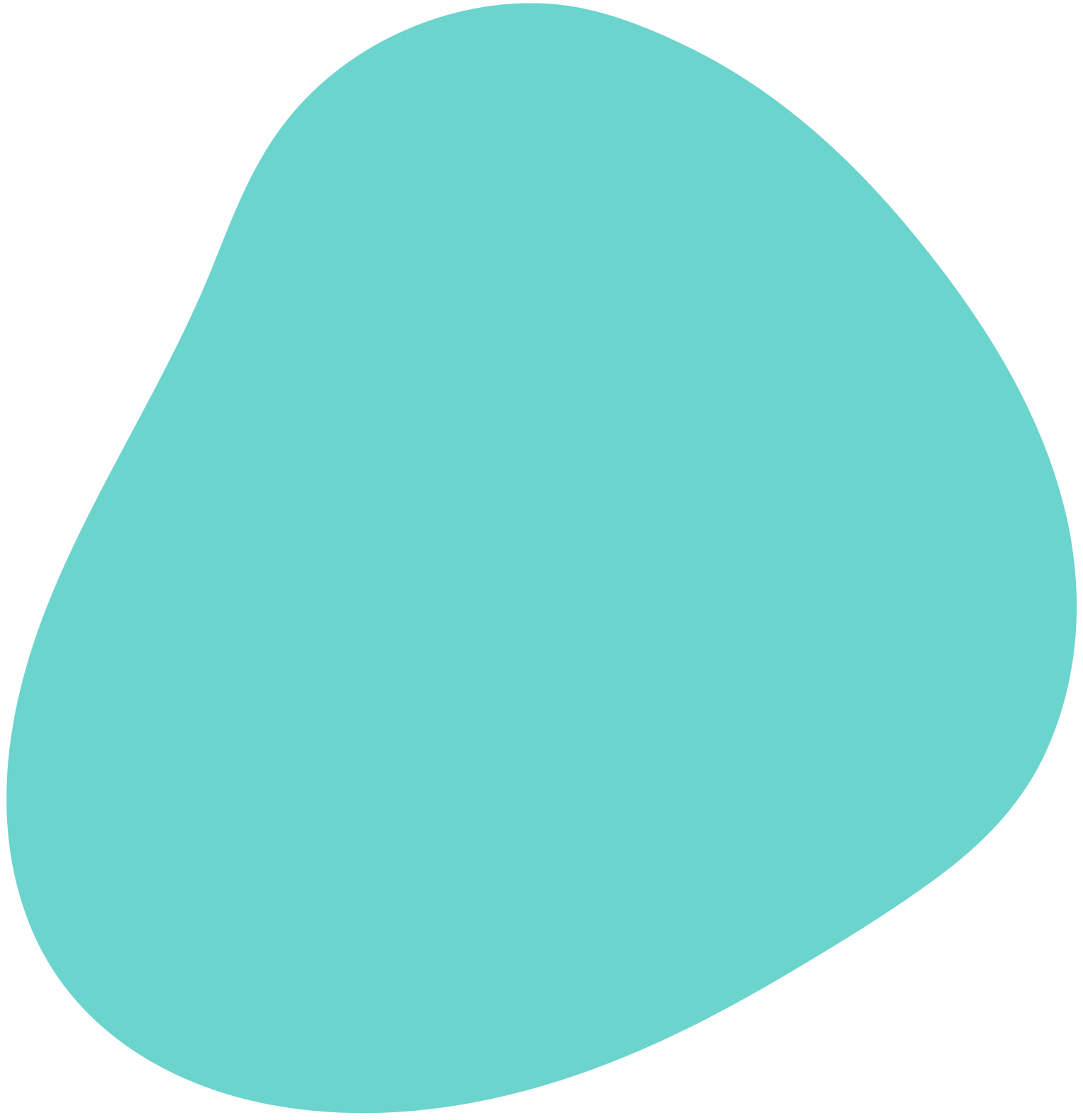 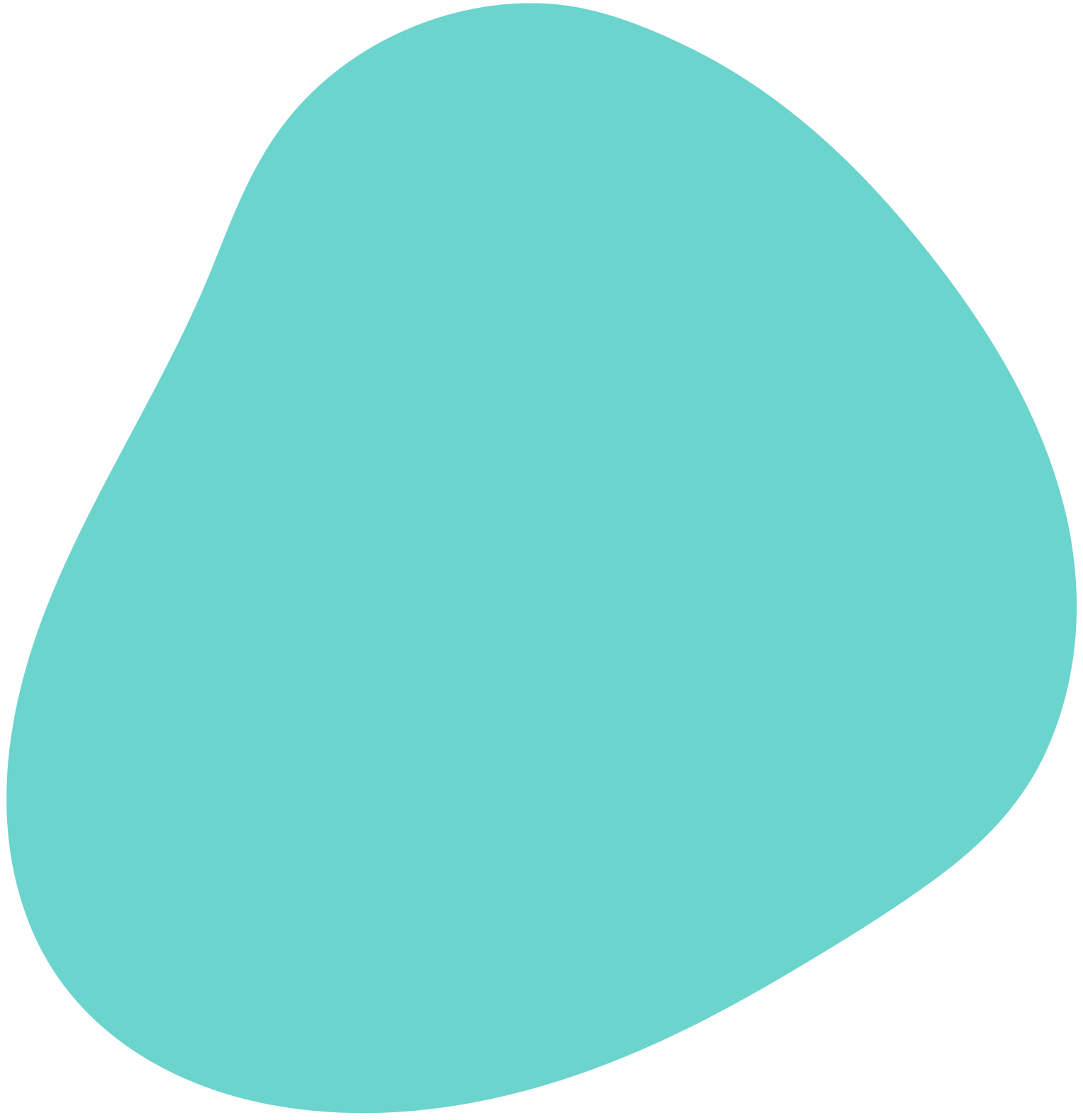 7. COMMISSIONS
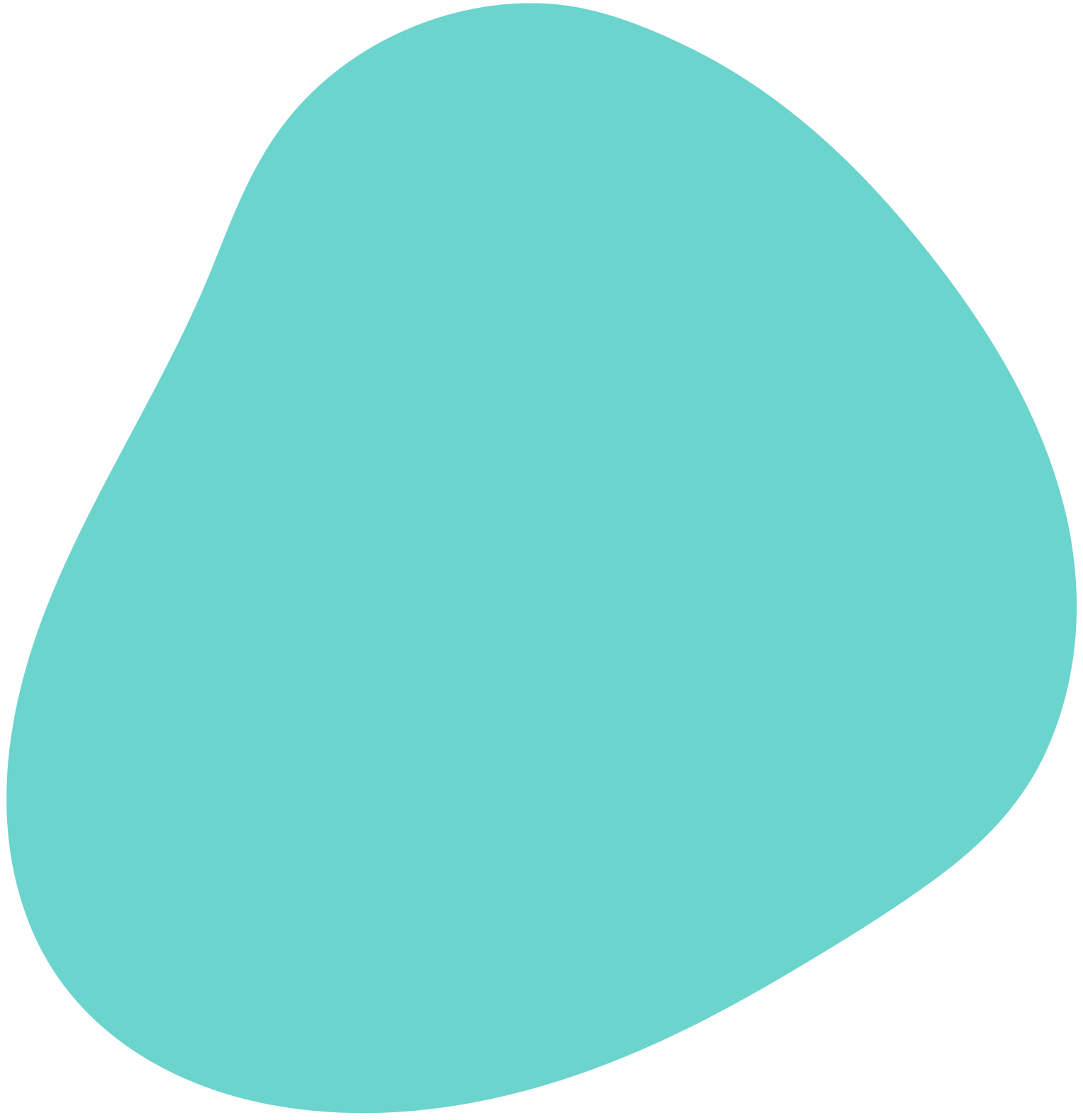 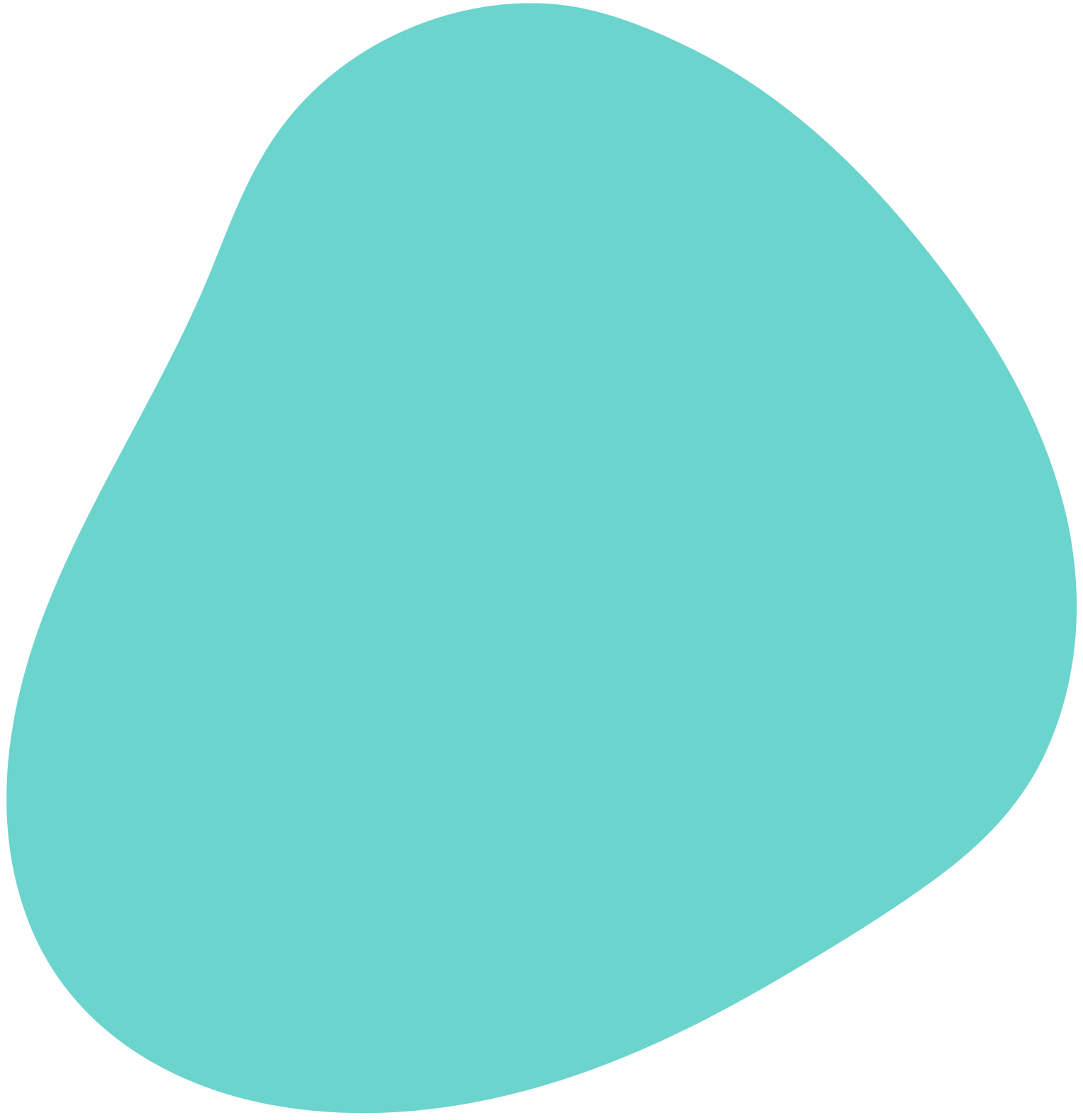 A la place
des organes permanents dotés de vastes mandats (actuellement, les Commissions thématiques et
les groupes de travail), les comités auront une durée temporaire et se concentreront sur
les questions particulières relevant du Conseil de l'Europe. 

La décision de
la création d'un comité particulier sera prise par l'Assemblée générale.
Un Comité peut être proposé par la Commission permanente ou par plusieurs OING (au moins 7 OING). 

L'approche ascendante dans le travail de la Conférence des OING

L'Assemblée générale aura une relation plus directe avec ceux qui préparent les sujets / thèmes à examiner. En même temps, elle aura la responsabilité de s'assurer que les besoins sont satisfaits et qu'il existe une coordination efficace avec la tâche confiée au Comité
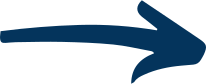 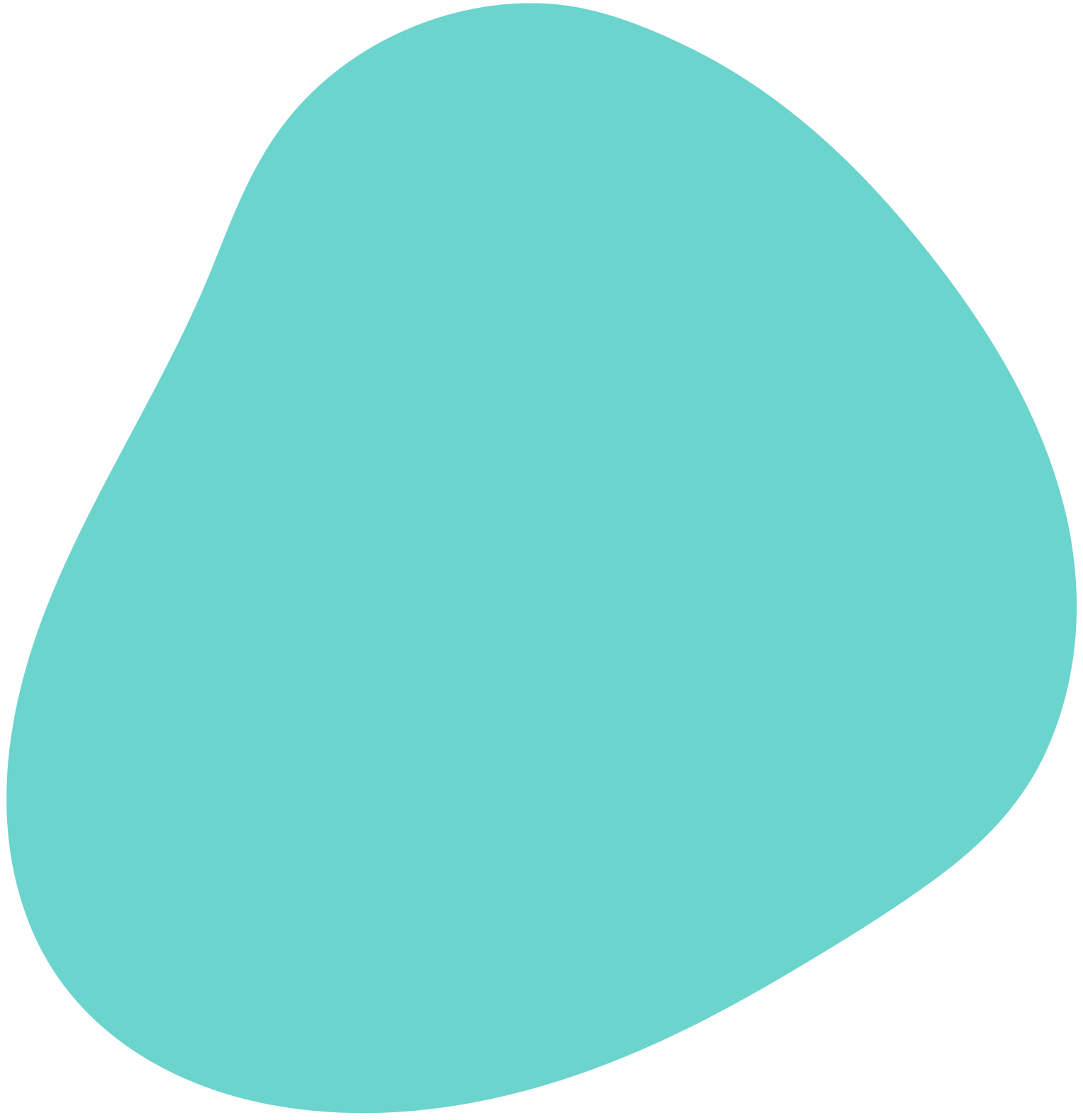 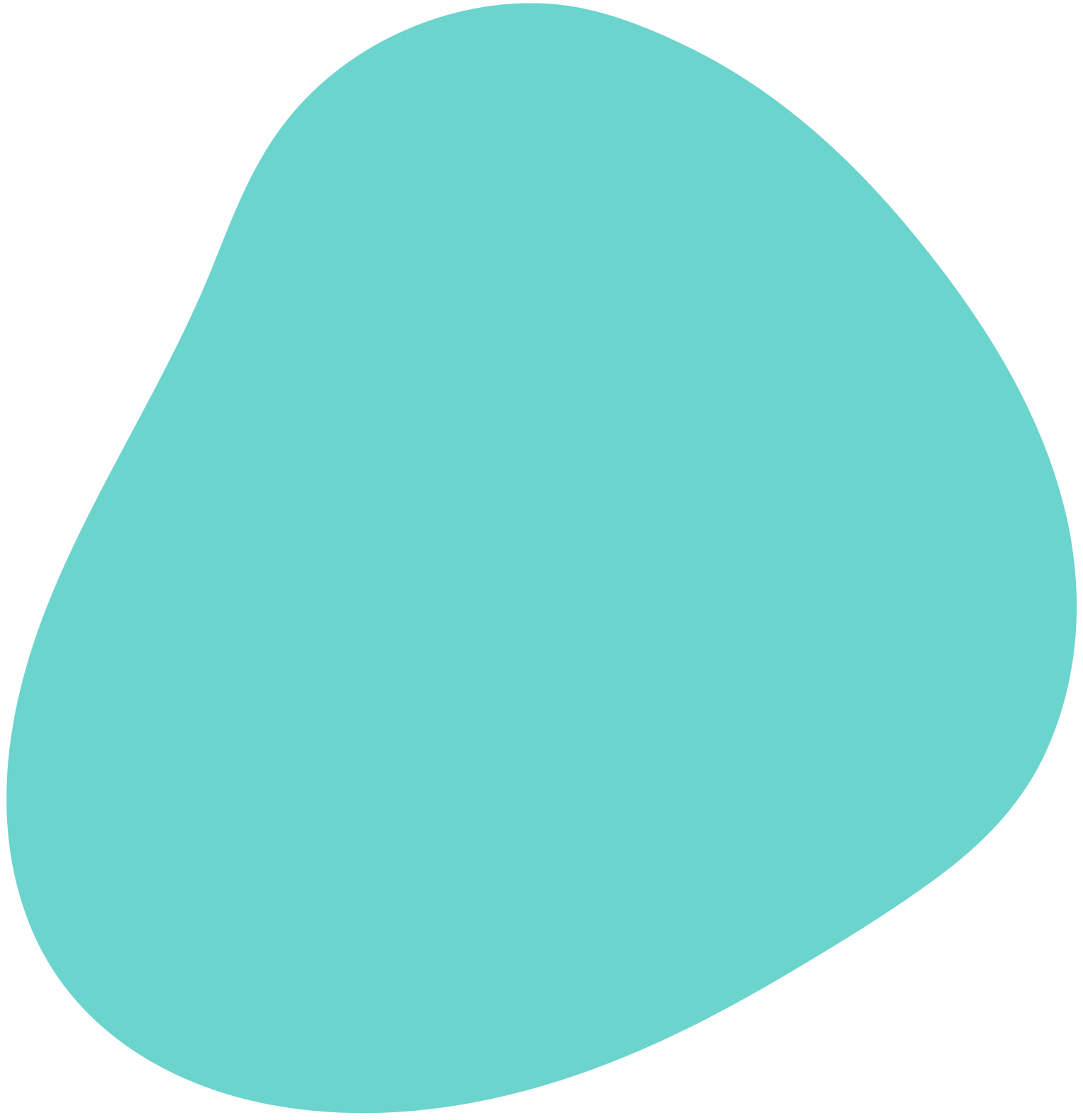 8. COMITE DE VERIFICATION et de LITIGE
10. ELECTIONS
La révision proposée introduit les éléments suivants : 
Introduction de la possibilité du vote électronique 
Un volume de règles allégé 
Une personne proposée pour le poste de vice-président 
doit avoir le soutien d'autres OING 
Les candidats doivent présenter un 
déclaration à l'appui de leur demande
Les candidatures seront affichées sur le site web de la Conférence
Le Comité de verification et de litige, est l’instance responsable de la supervision des élections.
 Cet organe ne changera pas. 
Toutefois, ses fonctions sont renforcées par l'adoption du code de conduite et cela se reflète dans la révision du Règlement.
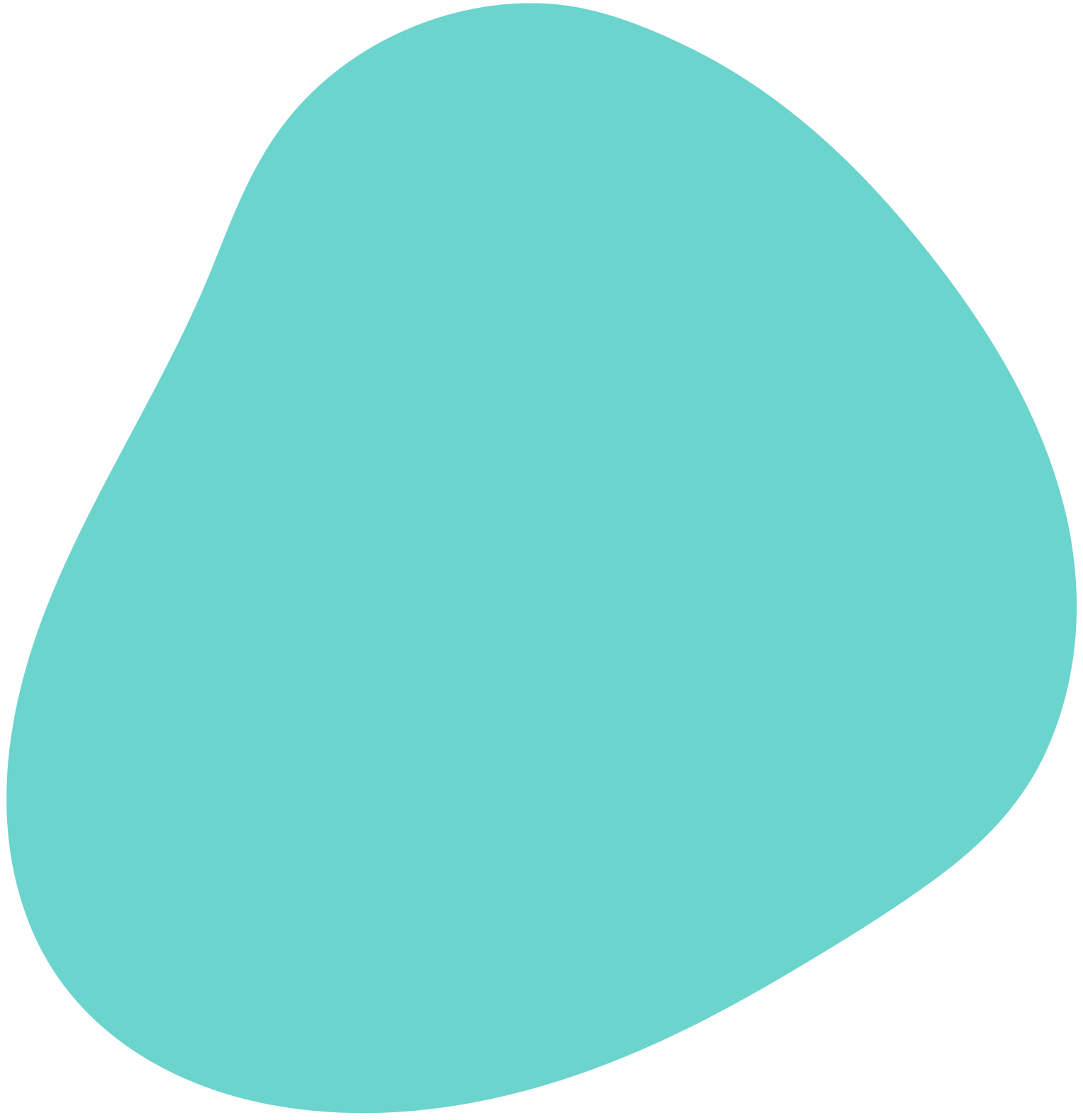 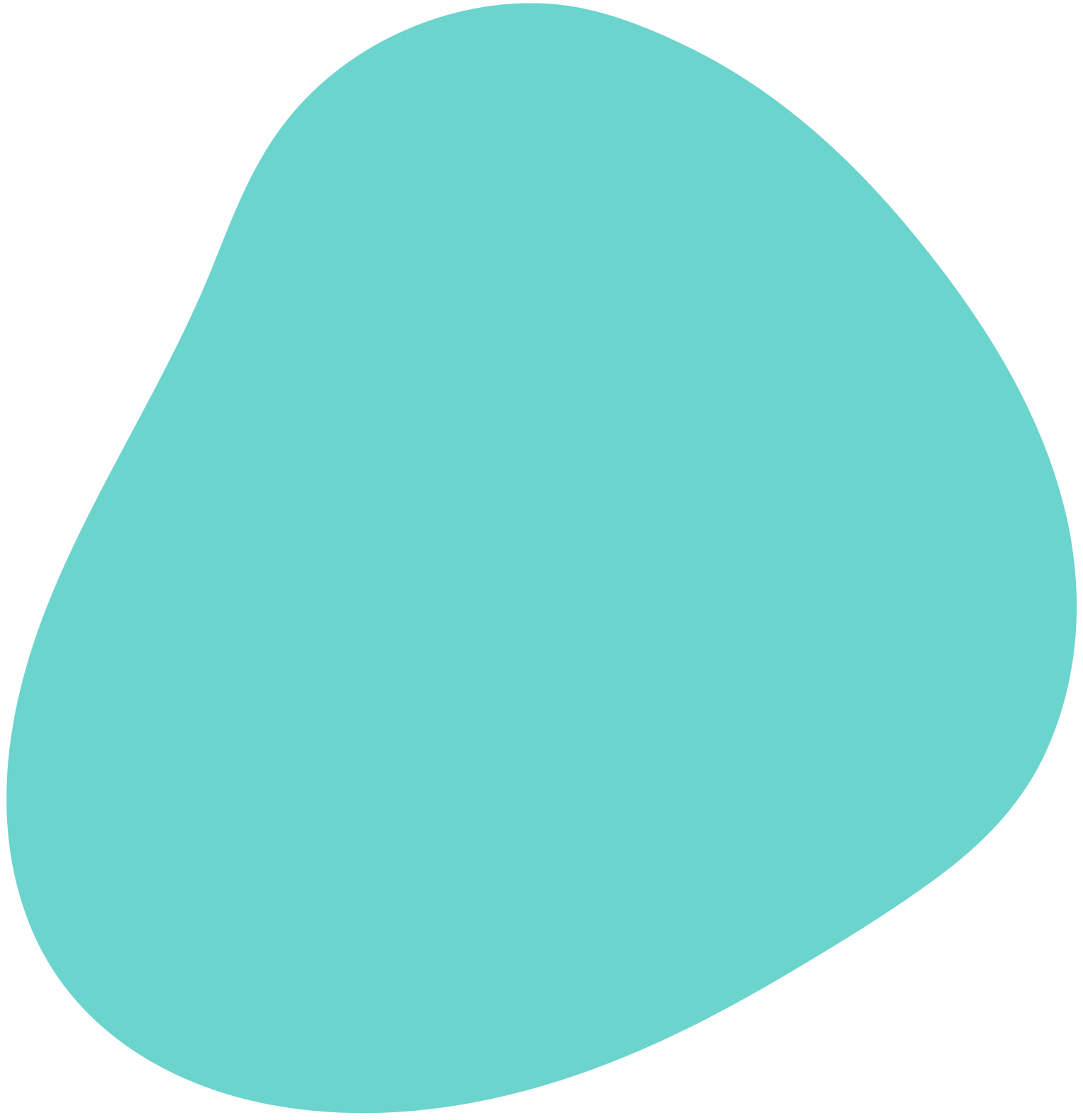 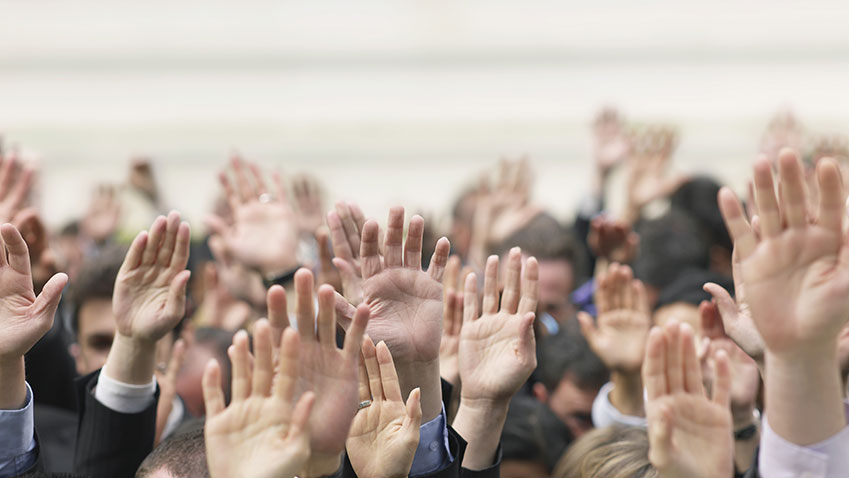 9. COMITE D’APPEL
Les propositions concernant le fonctionnement 
du Comité d'appel sont essentiellement les mêmes que celles du Comité de vérification et de litige.
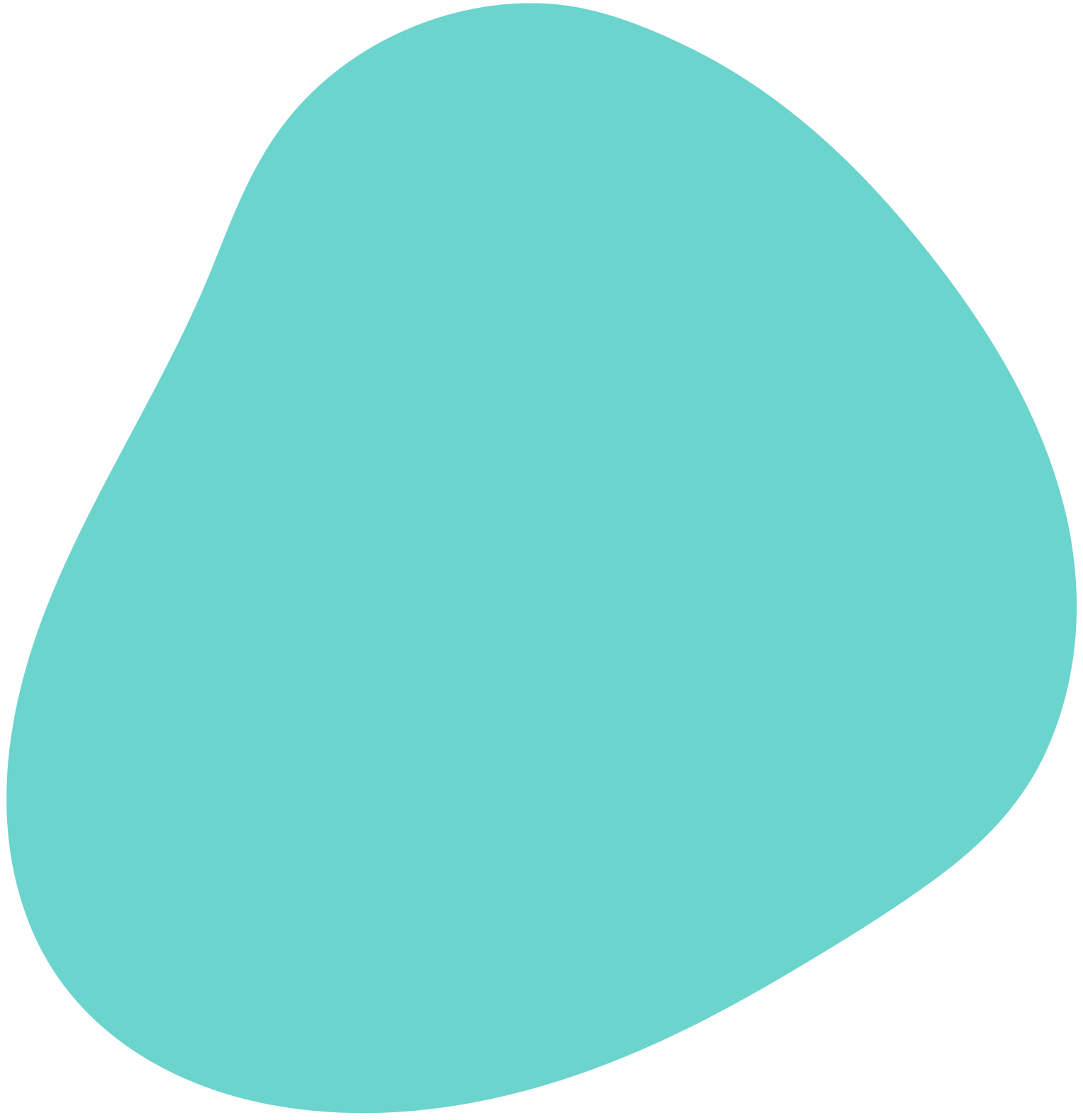 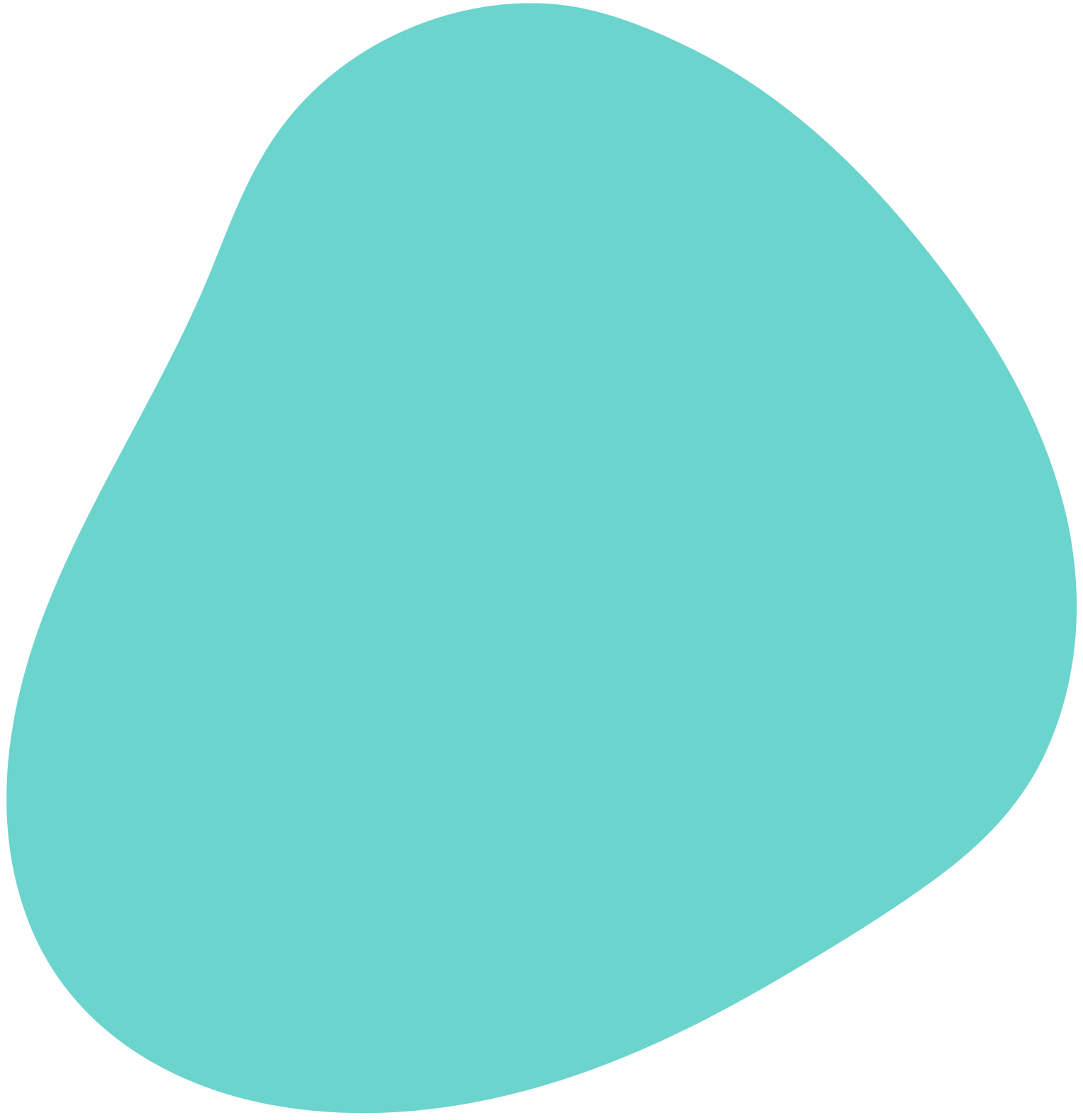 11. AMENDEMENTS
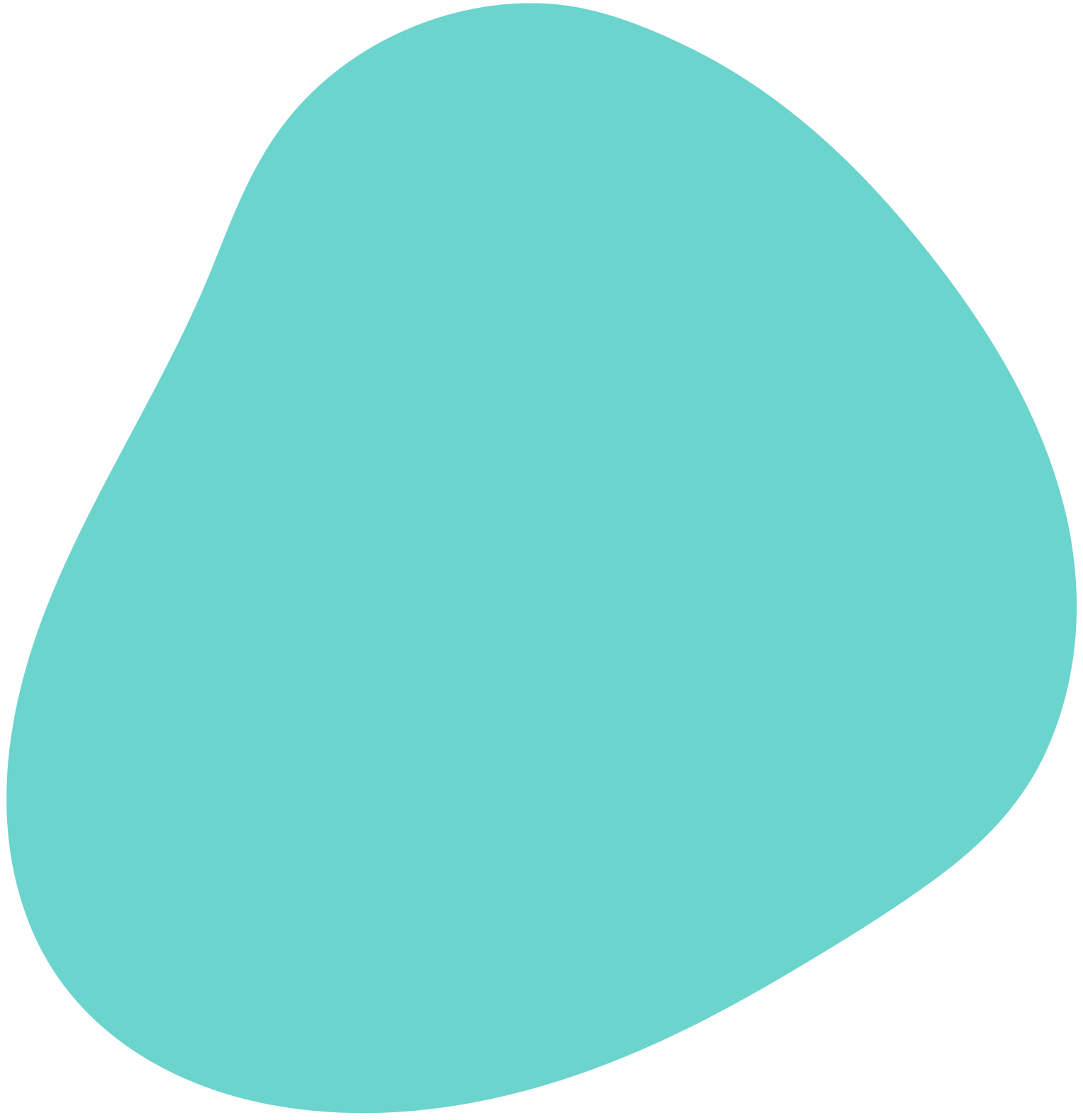 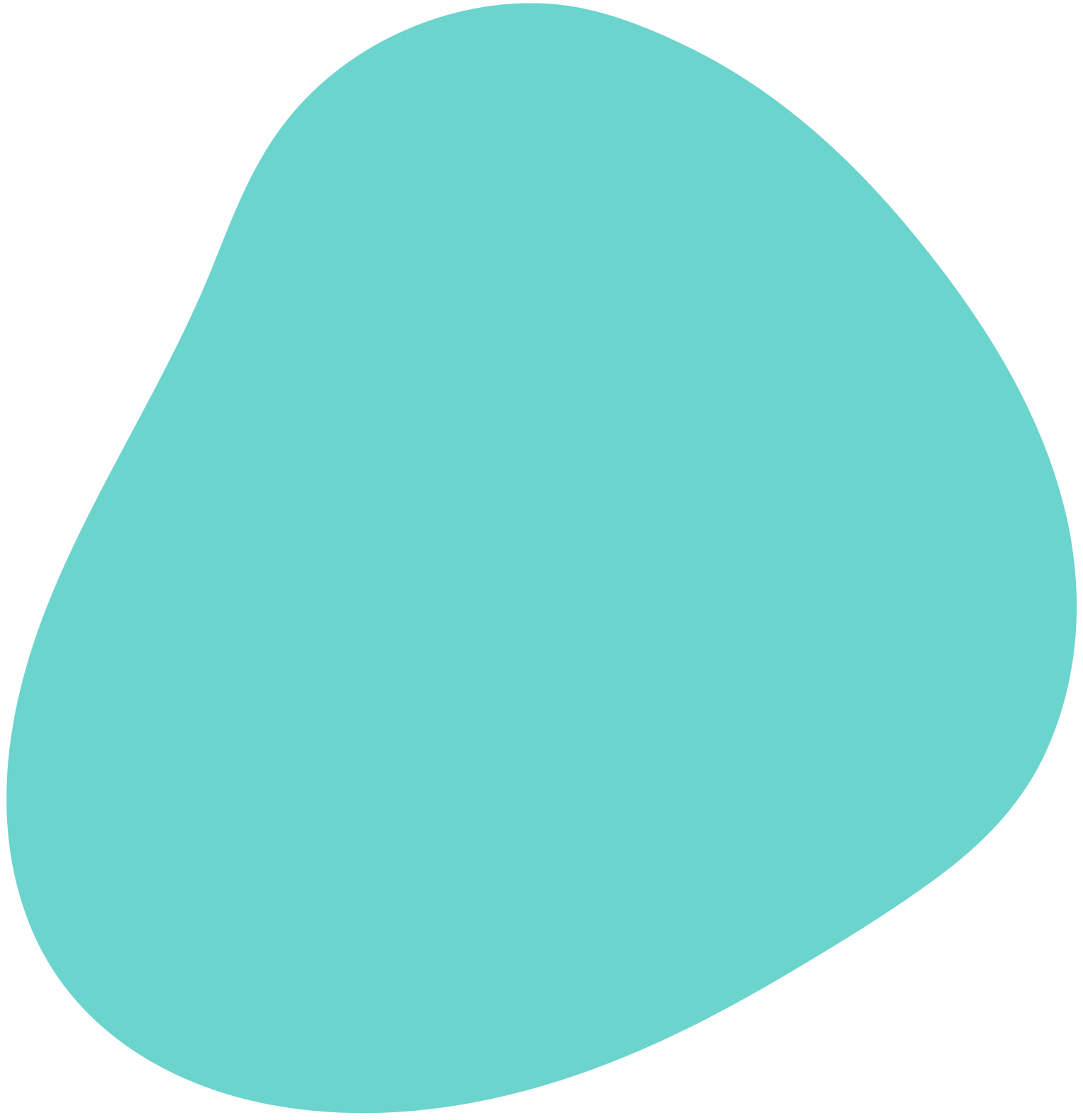 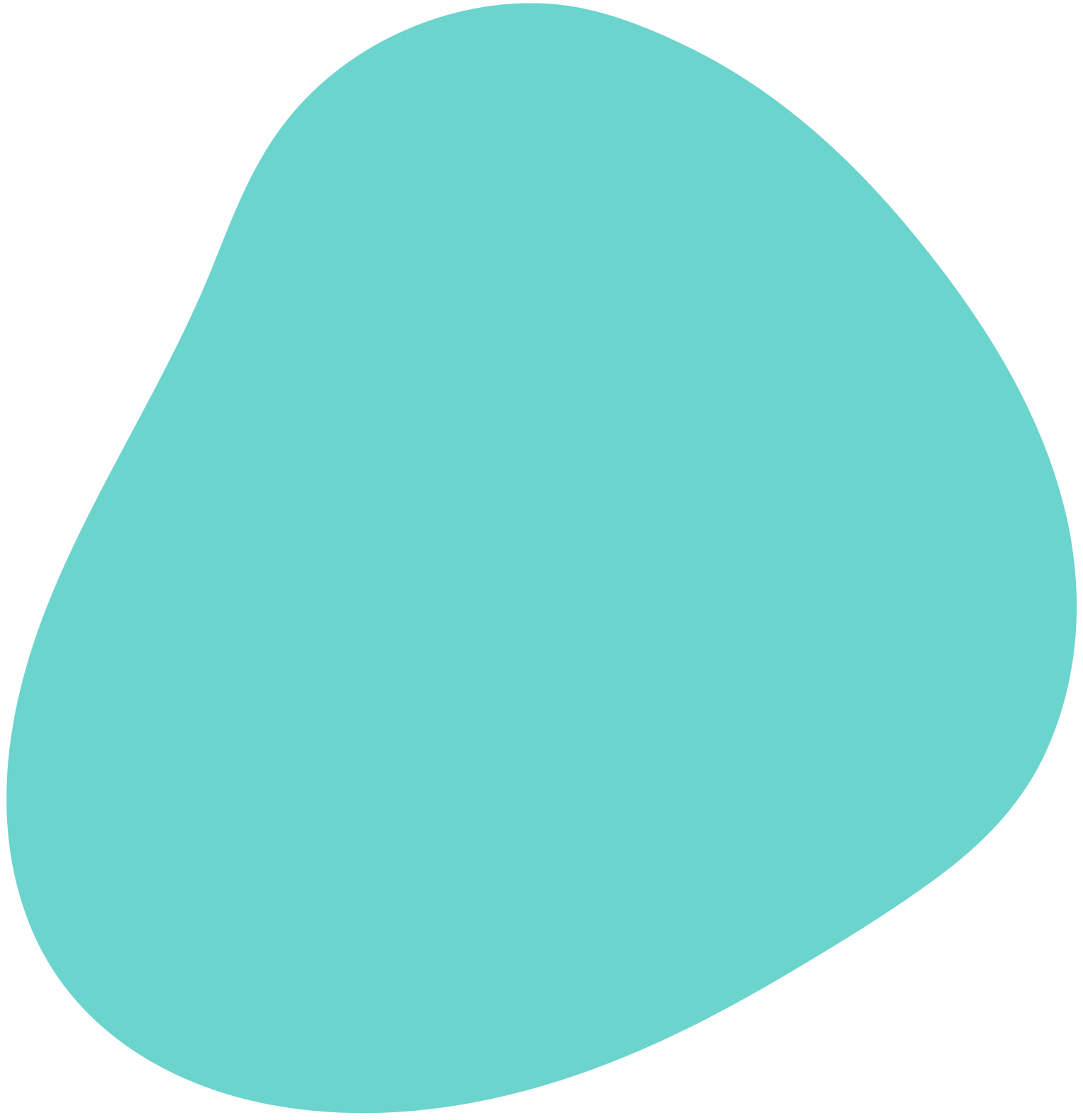 La révision comprend les éléments suivants : 

Une proposition de révision, accompagnée d'une justification du changement proposé, doit être soumise par écrit, en anglais ou en français, à la Commission de vérification et de litige au plus tard quatre-vingt-dix jours avant l'Assemblée générale au cours de laquelle la proposition doit être examinée.

Une proposition d'amendement jugée recevable par le Comité de vérification et de litige est ensuite publiée par le Secrétariat sur le site Internet de la Conférence, toutes les OING recevant un courriel avec un lien vers la page correspondante

Une proposition d'amendement soutenue par une majorité des deux tiers des votes exprimés est adoptée.
Clarification des procédures qui régissent notre fonctionnement pour plus de transparence et une meilleure compréhension mutuelle
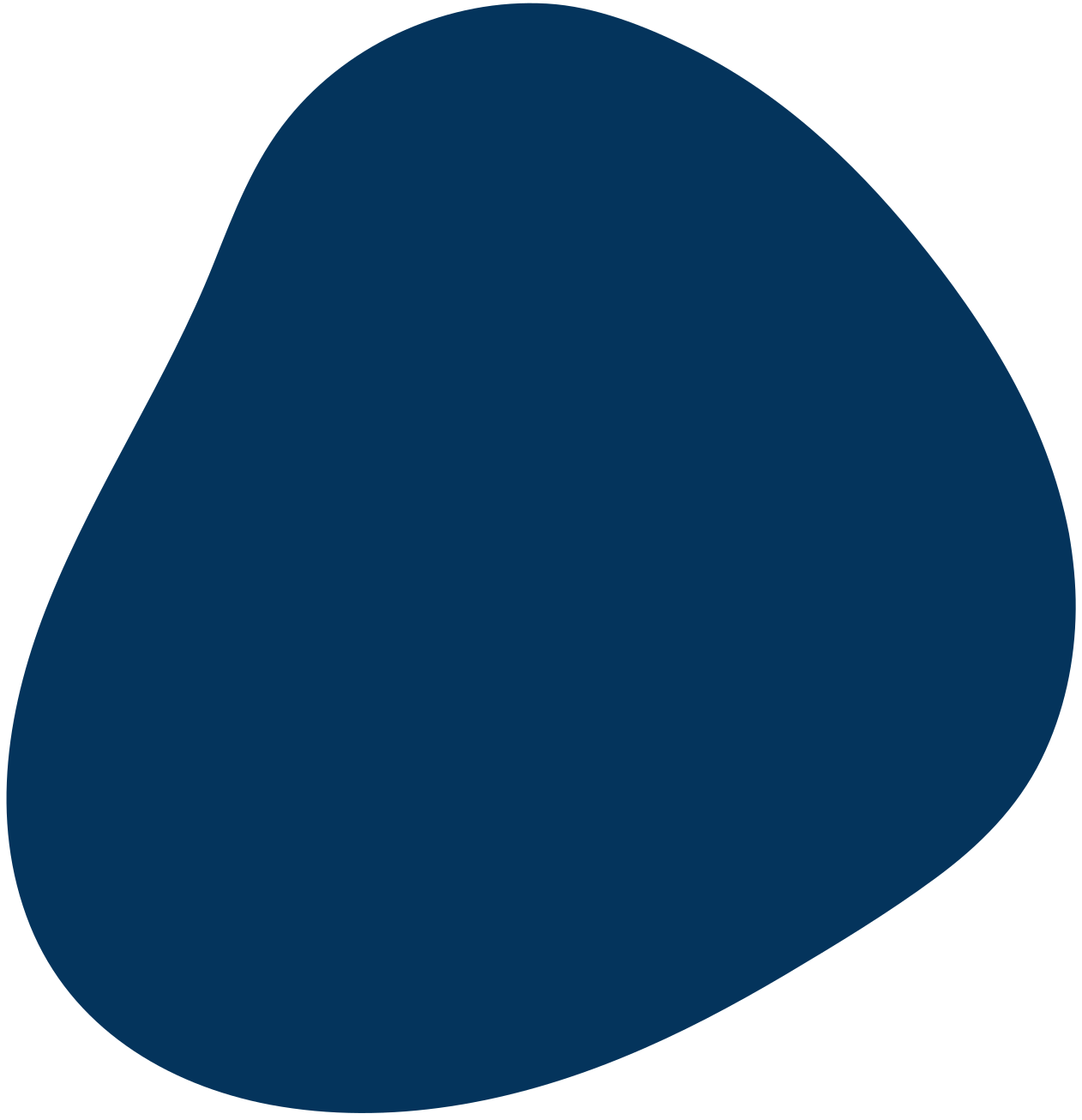 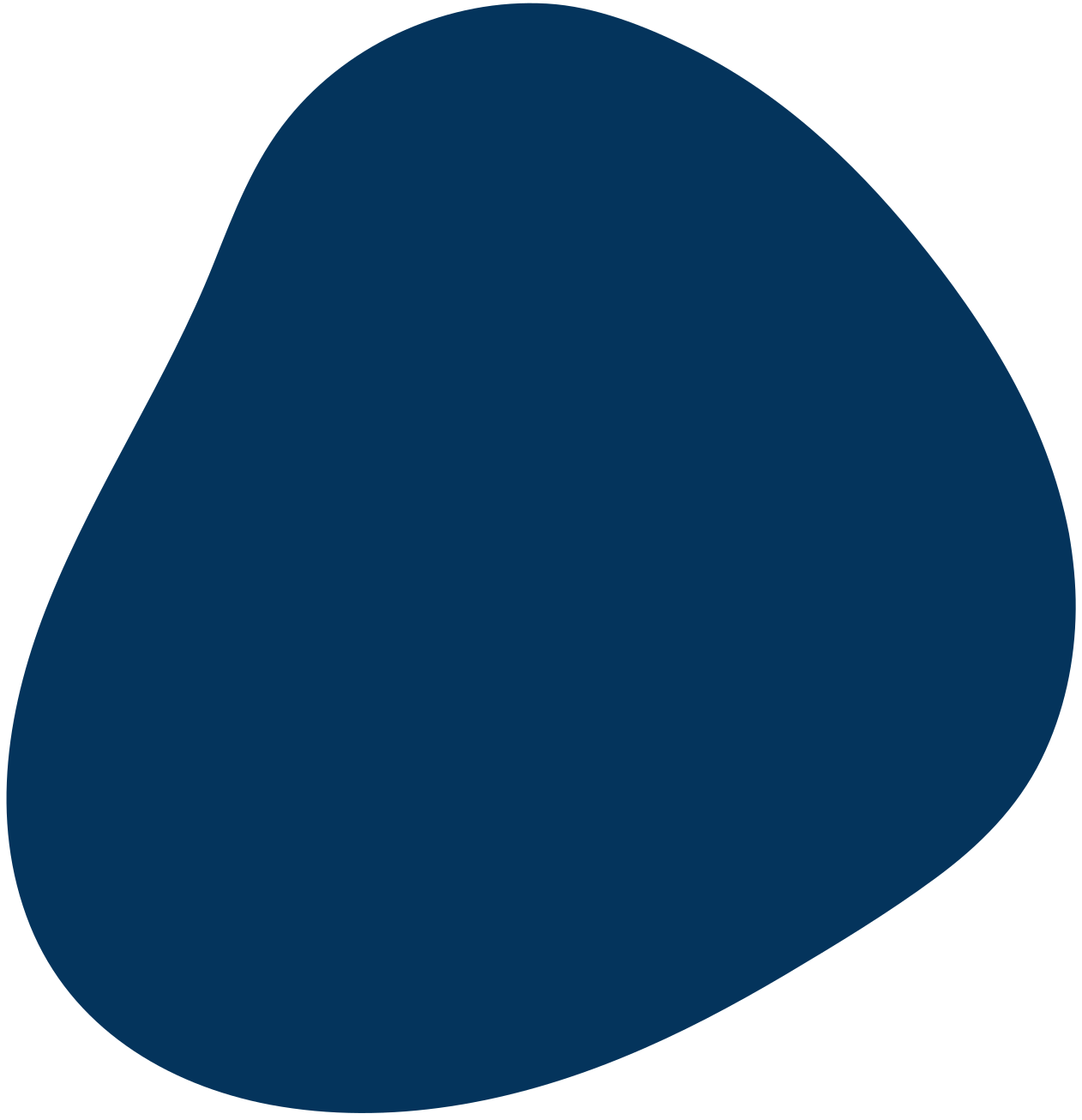 12. DISPOSITIONS TRANSITOIRES
13.
ANNEXES ET
DOCUMENTS DE REFERENCE
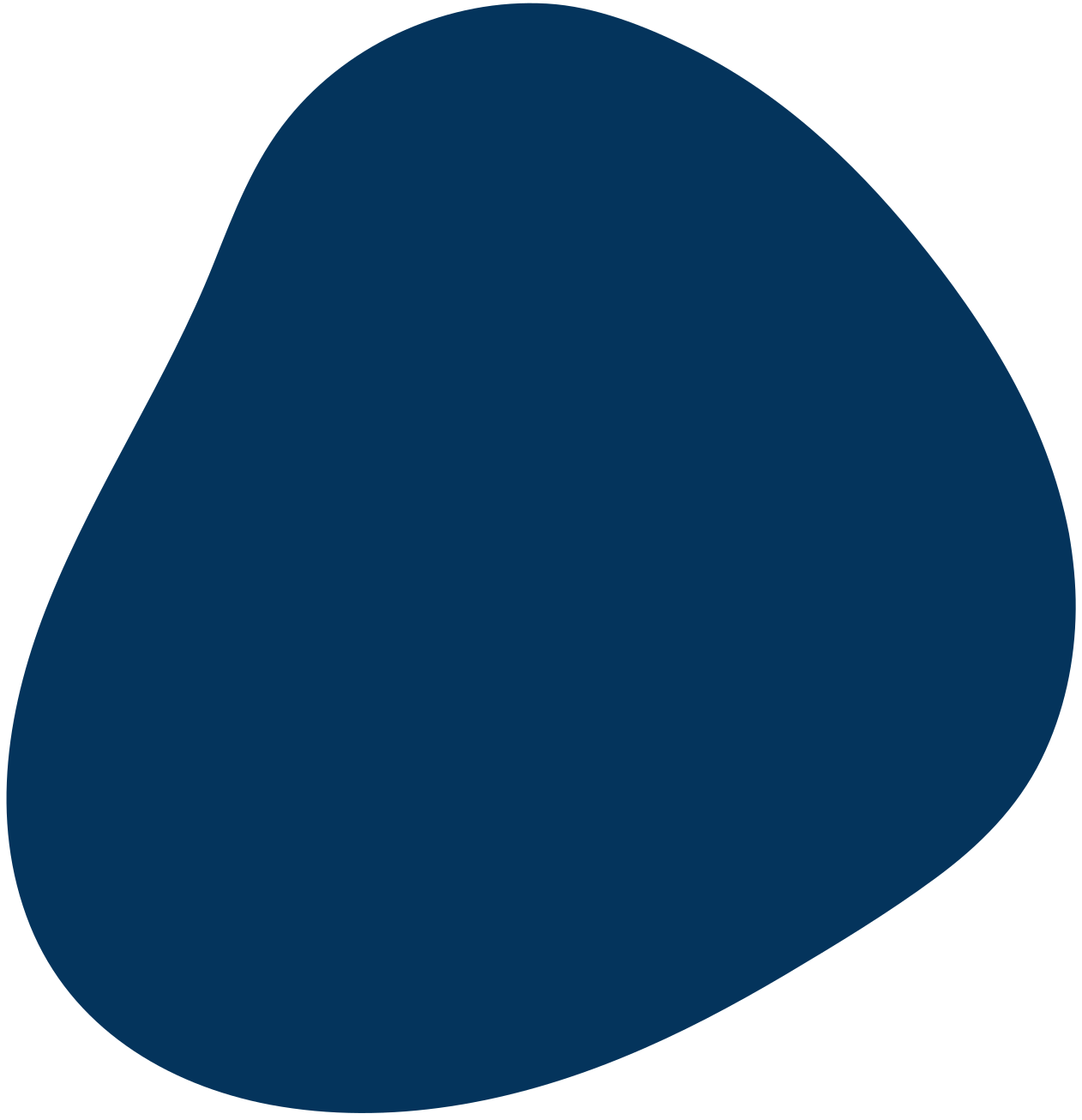 Le/la président.e et les vice-président.e.s élu.e.s en vertu de l'ancien règlement sont le/la président.e et les vice-président.e.s faisant fonction aux fins du présent règlement jusqu'à la tenue d'élections lors de la prochaine session de la Conférence des OING ;

Les membres de la Commission permanente ayant le droit de vote en vertu de l'ancien règlement sont les membres élus de la Commission permanente aux fins du présent règlement jusqu'à la tenue d'élections lors de la prochaine session de la Conférence des OING ;
     
Les commissions thématiques relevant de l'ancien règlement fonctionnent jusqu'à la prochaine session de la Conférence des OING, au cours de laquelle de nouvelles commissions seront créées ;

Le comité de vérification et de litige créée en vertu de l'ancien règlement intérieur est le Comité de vérification et de litige jusqu'à la création d'un nouveau Comité lors de la prochaine session de la Conférence des OING ; et

Le Comité d'appel prévu par le présent règlement intérieur sera constitué lors de la prochaine session de la Conférence des OING.
Annexes
Le Code de conduite
La Charte de communication
Lignes directrices pour la Conférence des représentants des OING aux comités directeur
Mandat du Conseil d”expert sur la legislation des ONG
Documents de référence 
Resolution CM/Res(2016)3
Statuts de l’Association 
“OING Service”
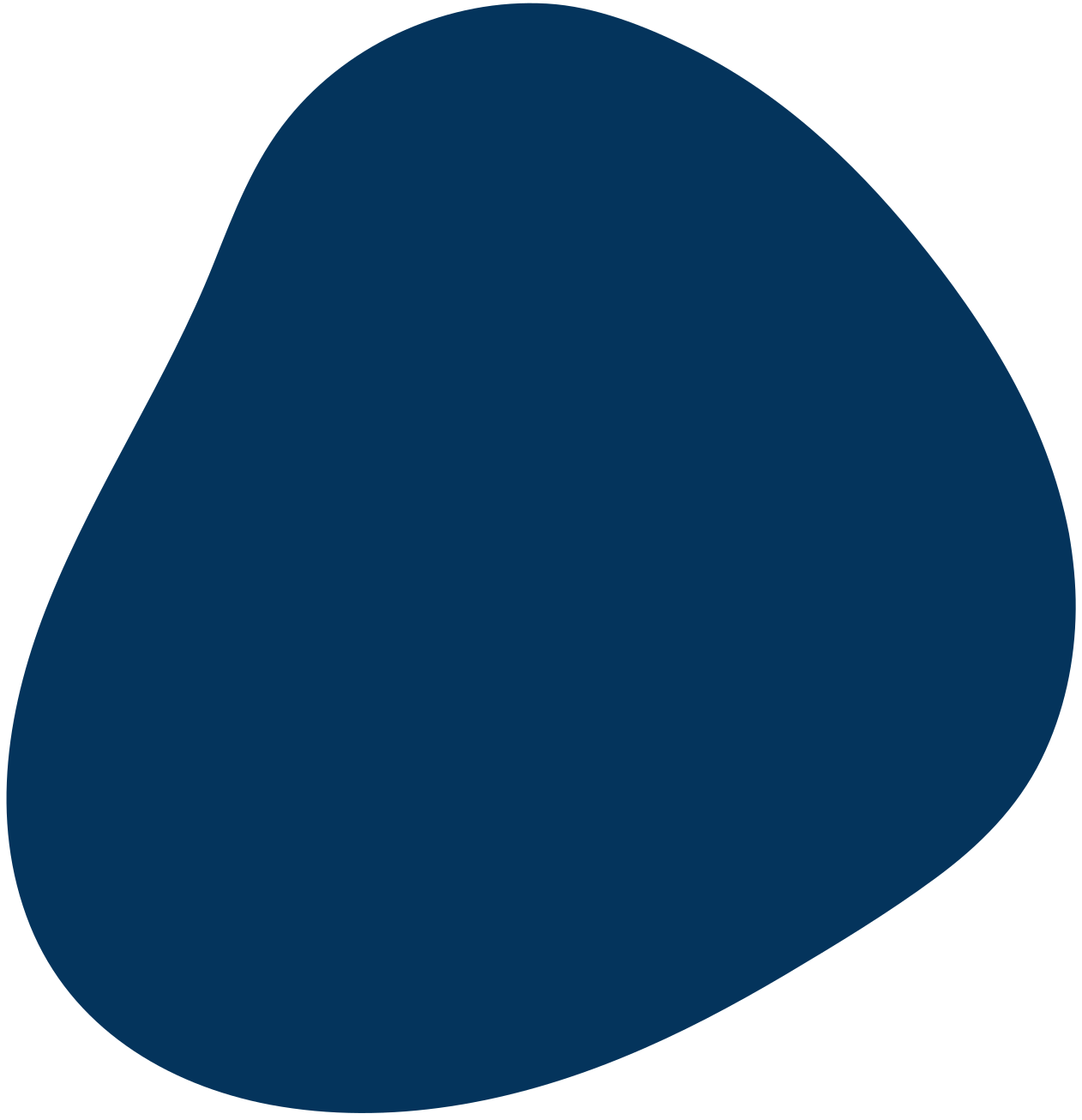 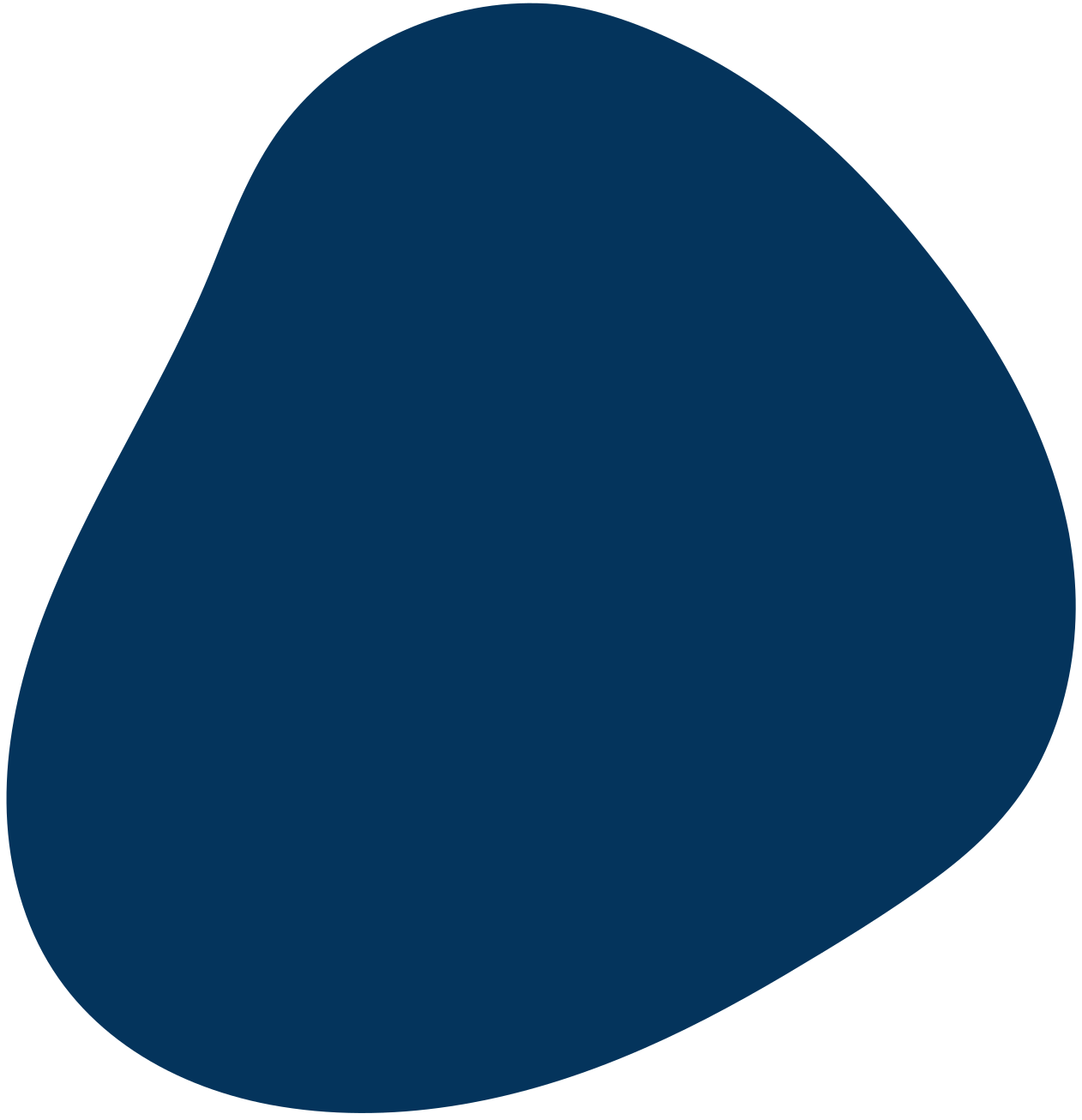 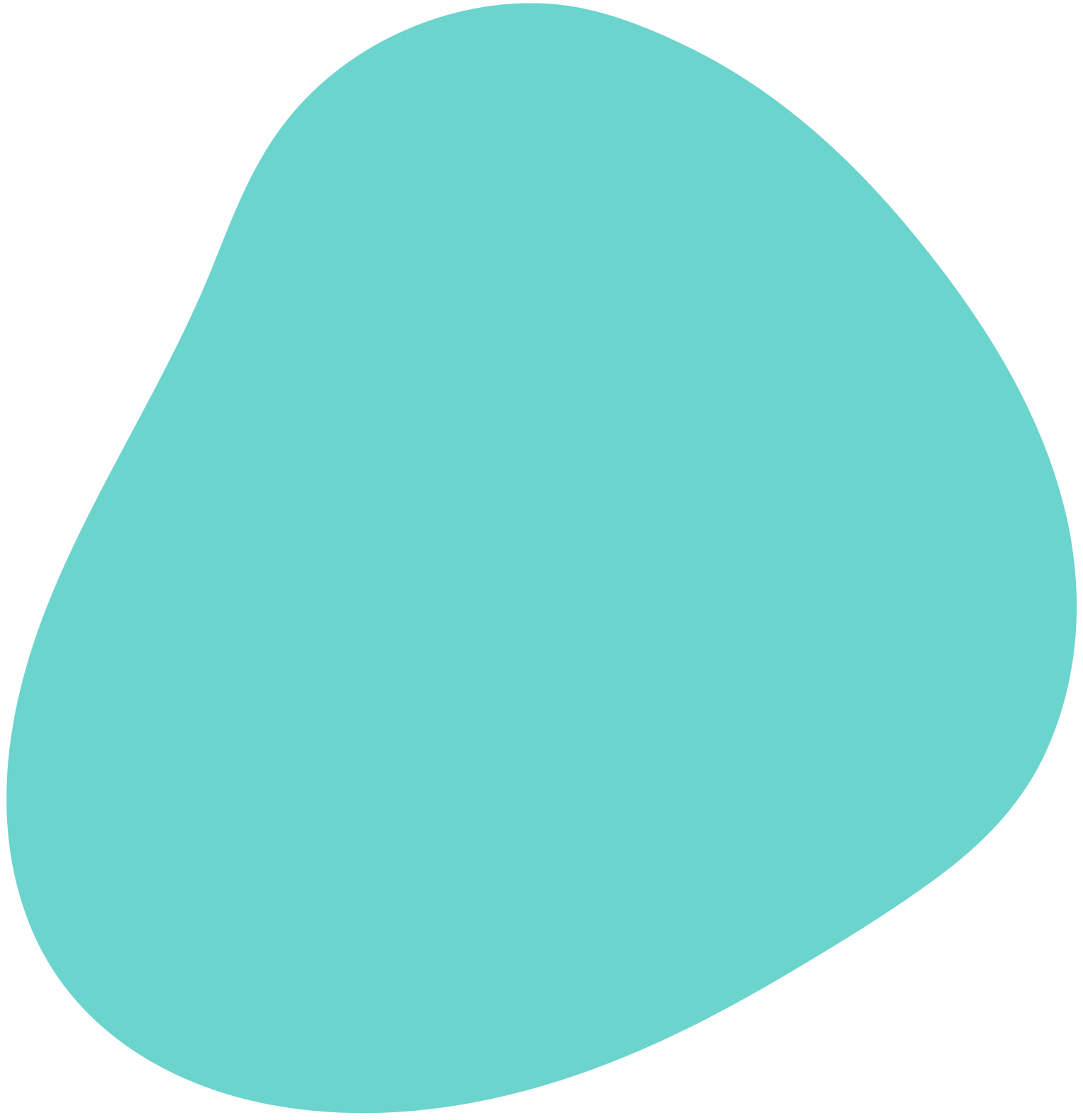 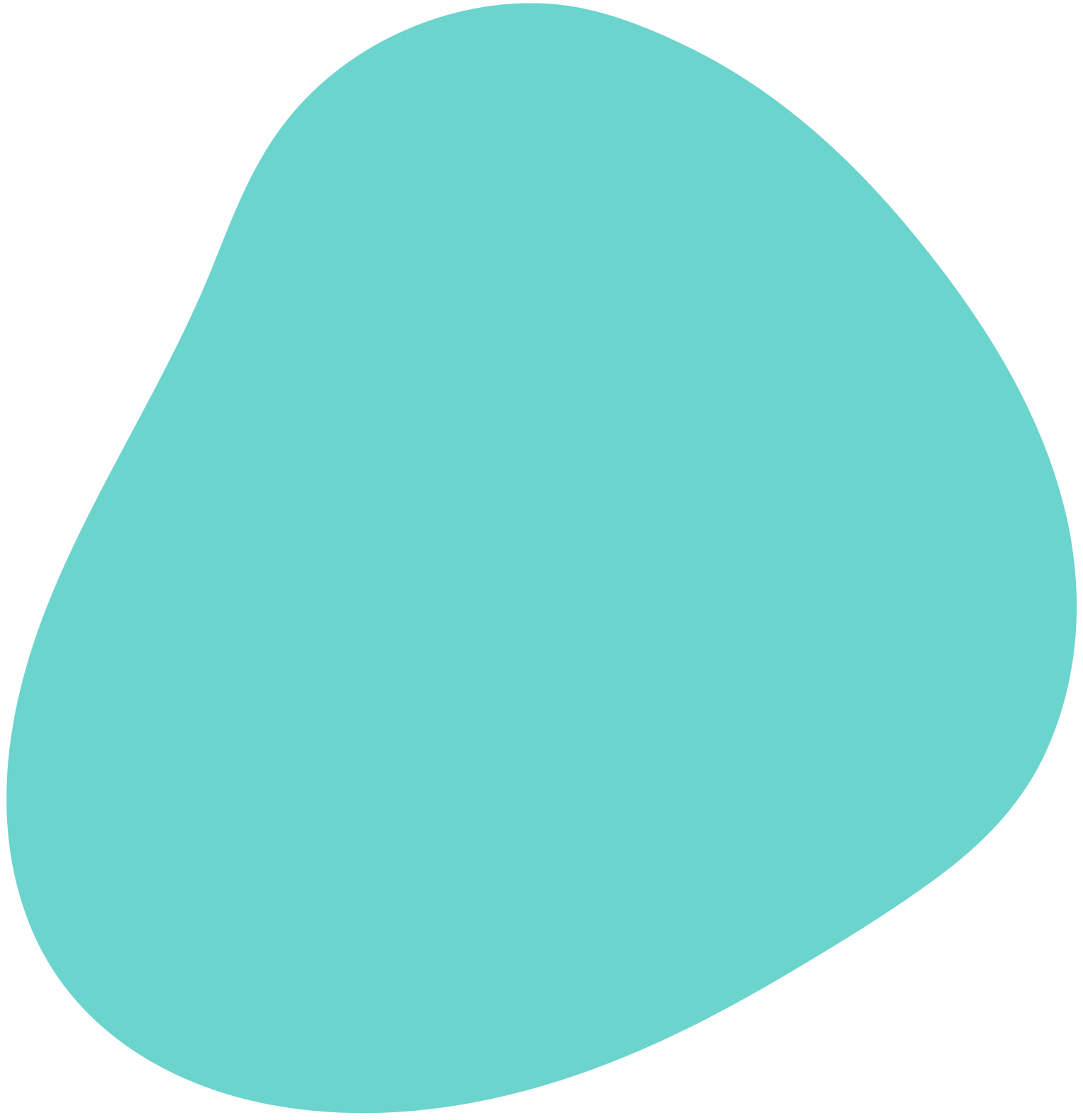 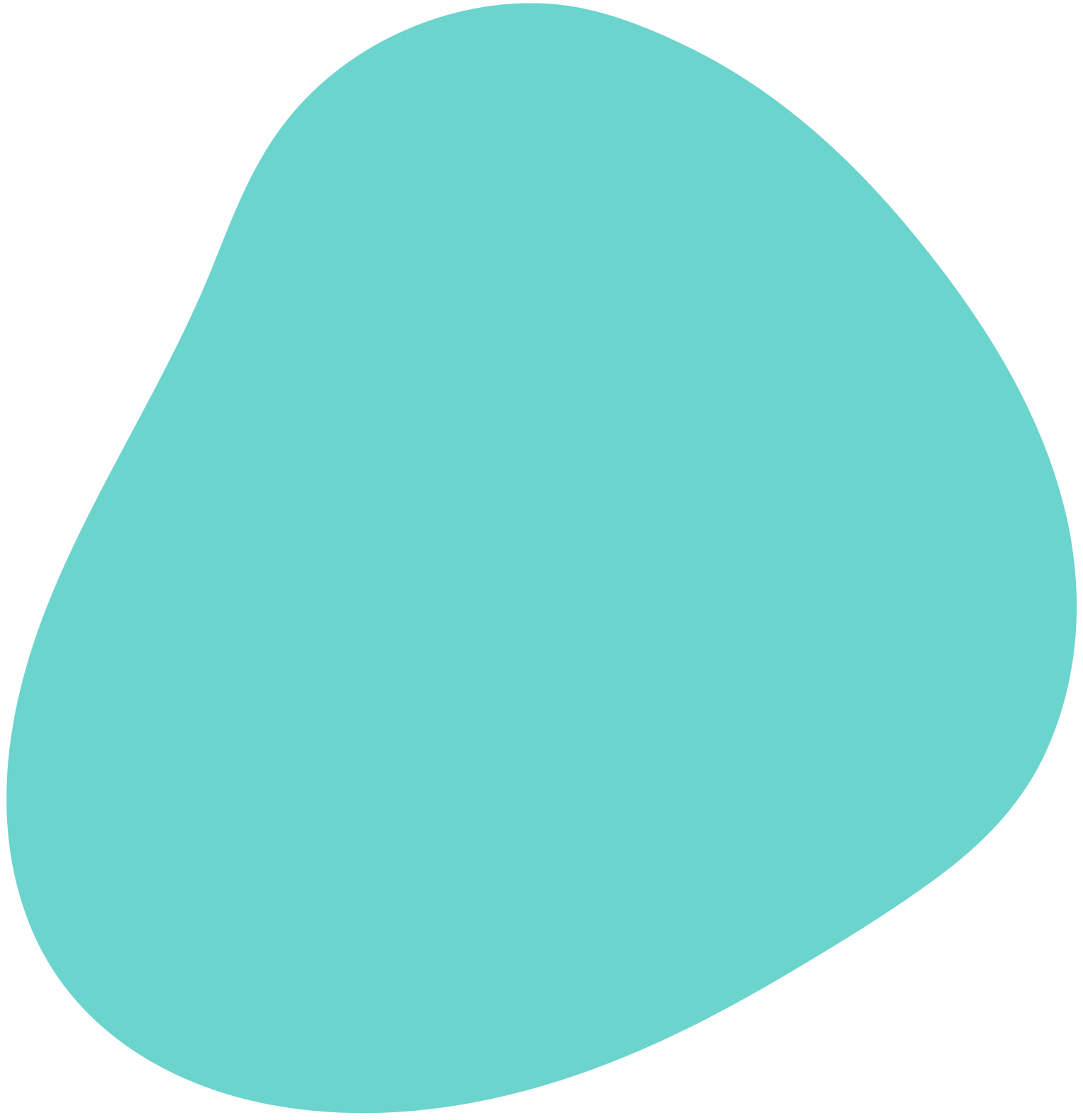 "La Conférence des OING offre depuis longtemps un espace dédié dans lequel la société civile est à la fois représentée et mieux équipée pour contribuer à ce que les normes internationales soient comprises et respectées"... " Les réformes procédurales envisagées par la Conférence sont également ambitieuses, et il est naturel de chercher des moyens d'être plus réactifs, plus efficaces, plus concrets. Dans le contexte de l'accord sur le programme et le budget de l'année dernière, le Comité des Ministres a demandé de poursuivre les réformes de l'Organisation dans son ensemble". 

Secretaire Generale du conseil de l’Europe, durant l’échange de vue avec la Conférence des OING en Octobre 2020
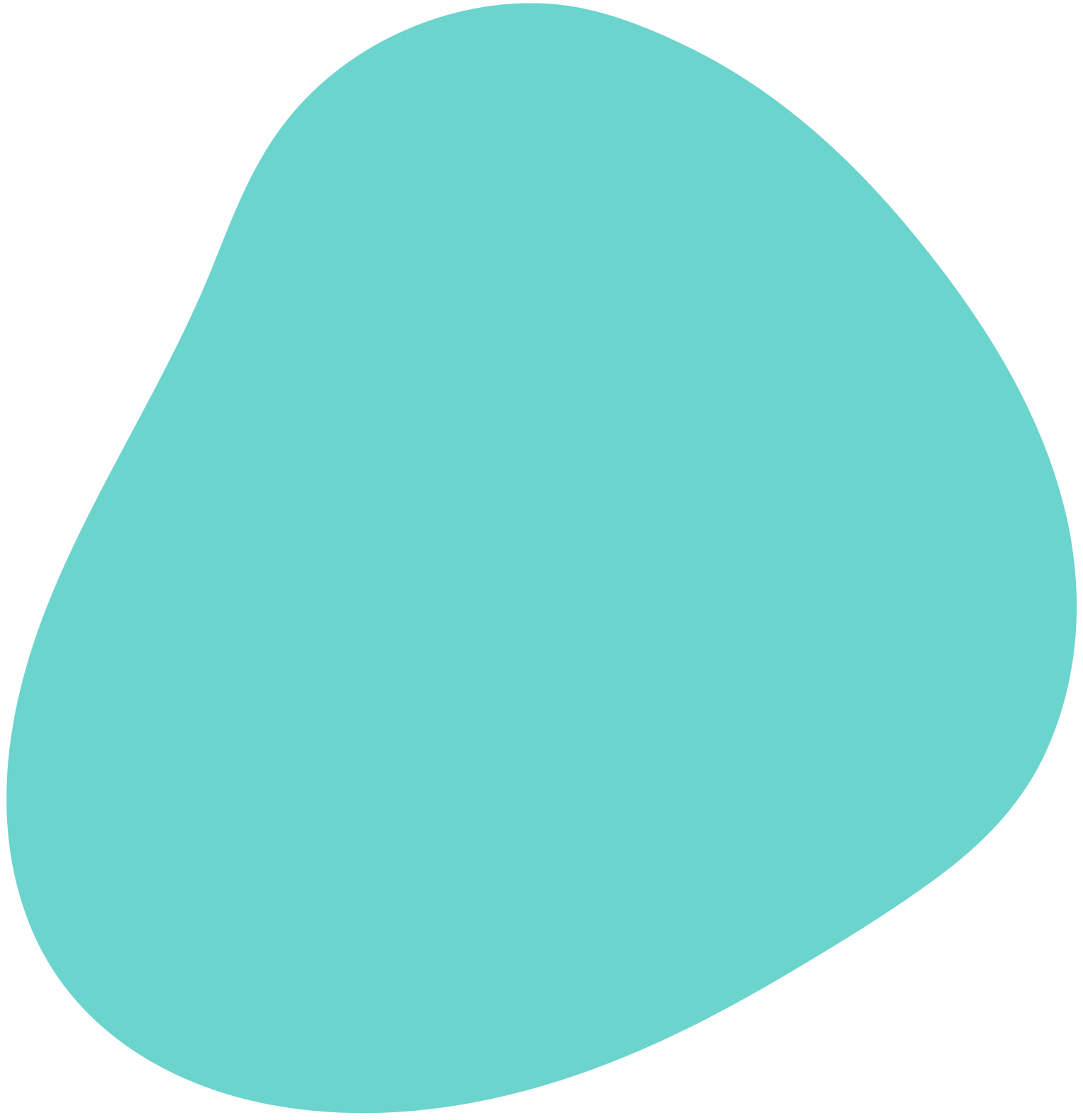 ENSEMBLE !  pour changer les choses
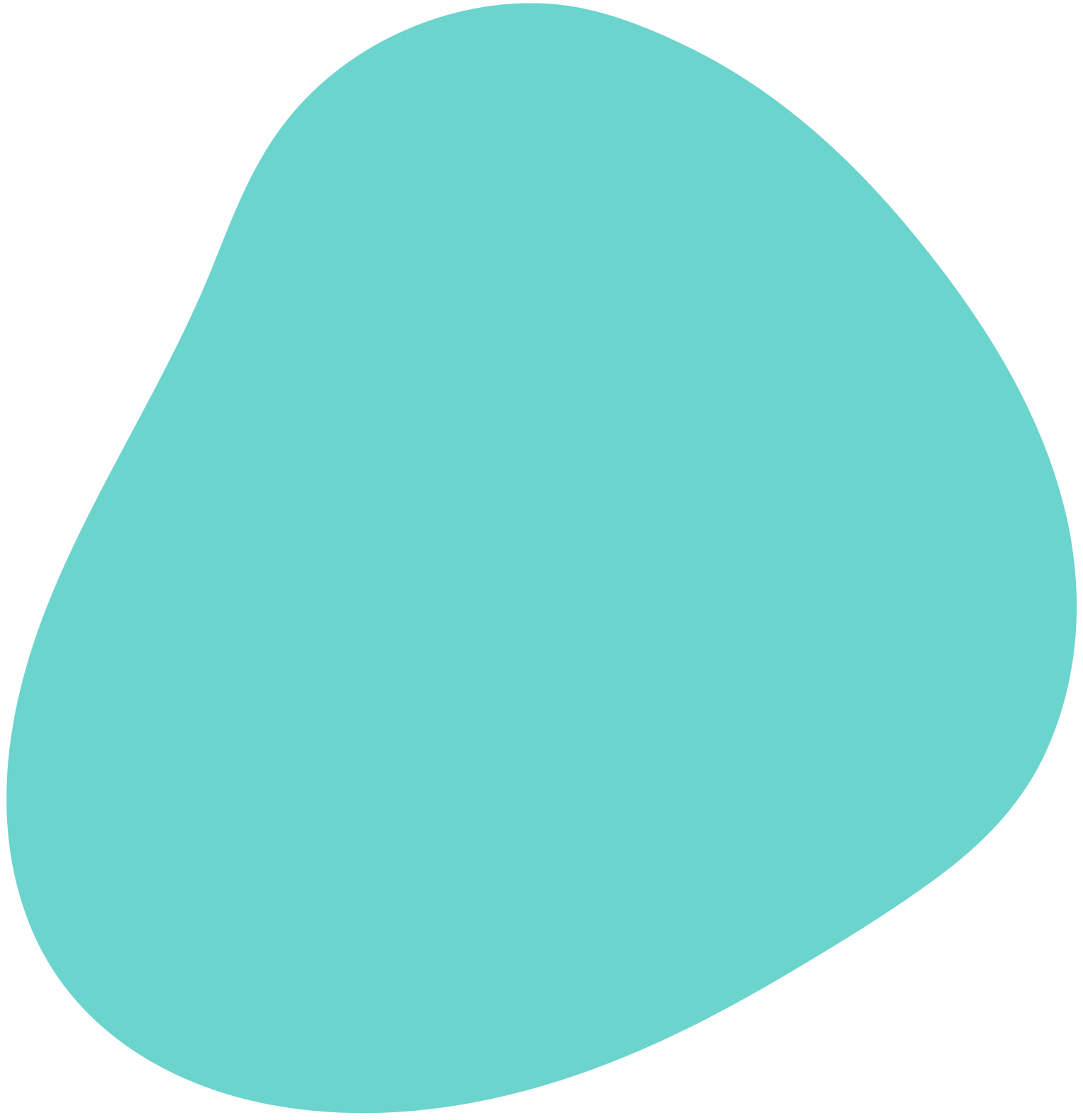